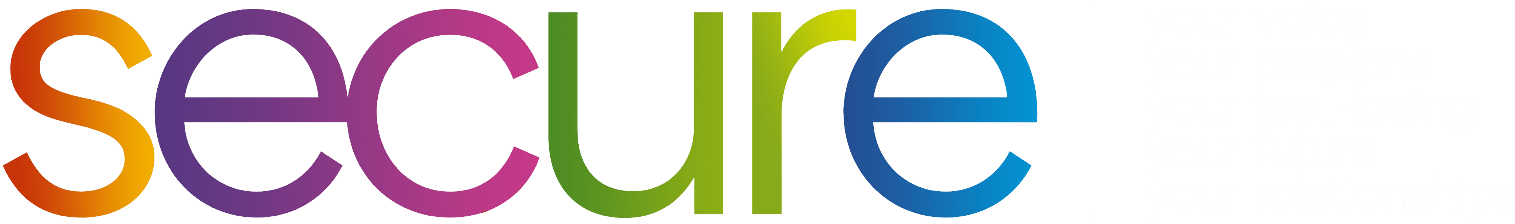 Write the date: 14 April 2025
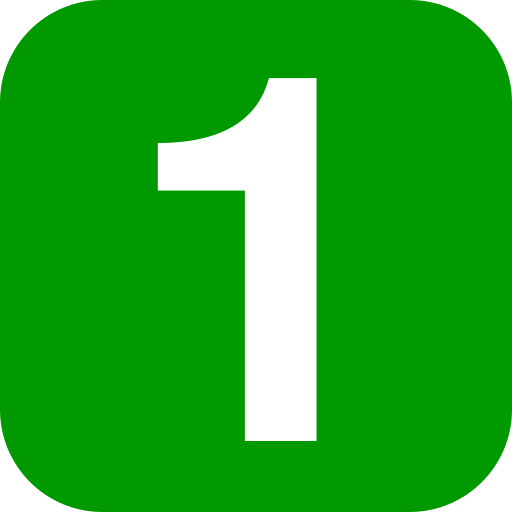 Write the Title and Golden Thread
Title – Civil and Criminal Law
Golden Thread – Secure Your Future
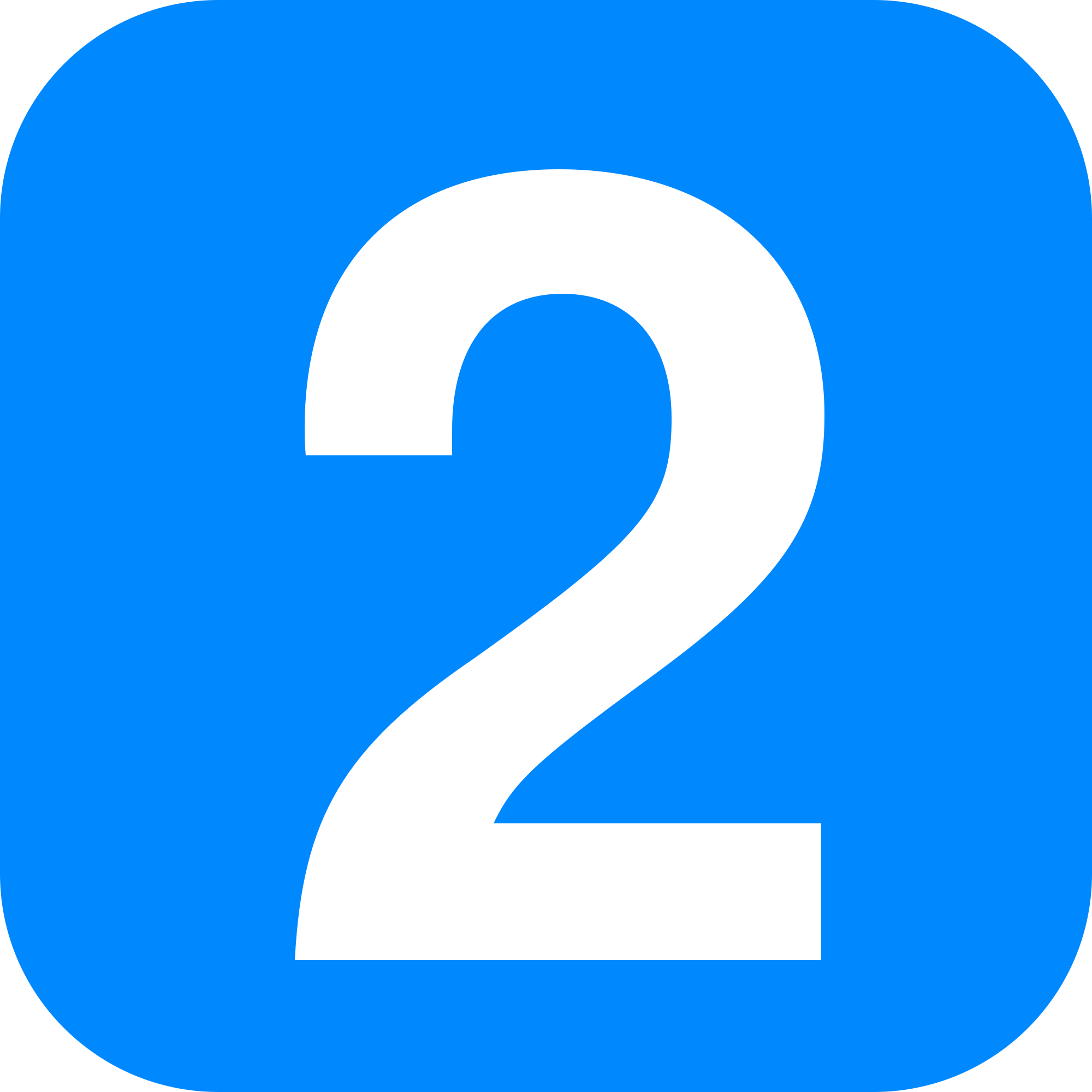 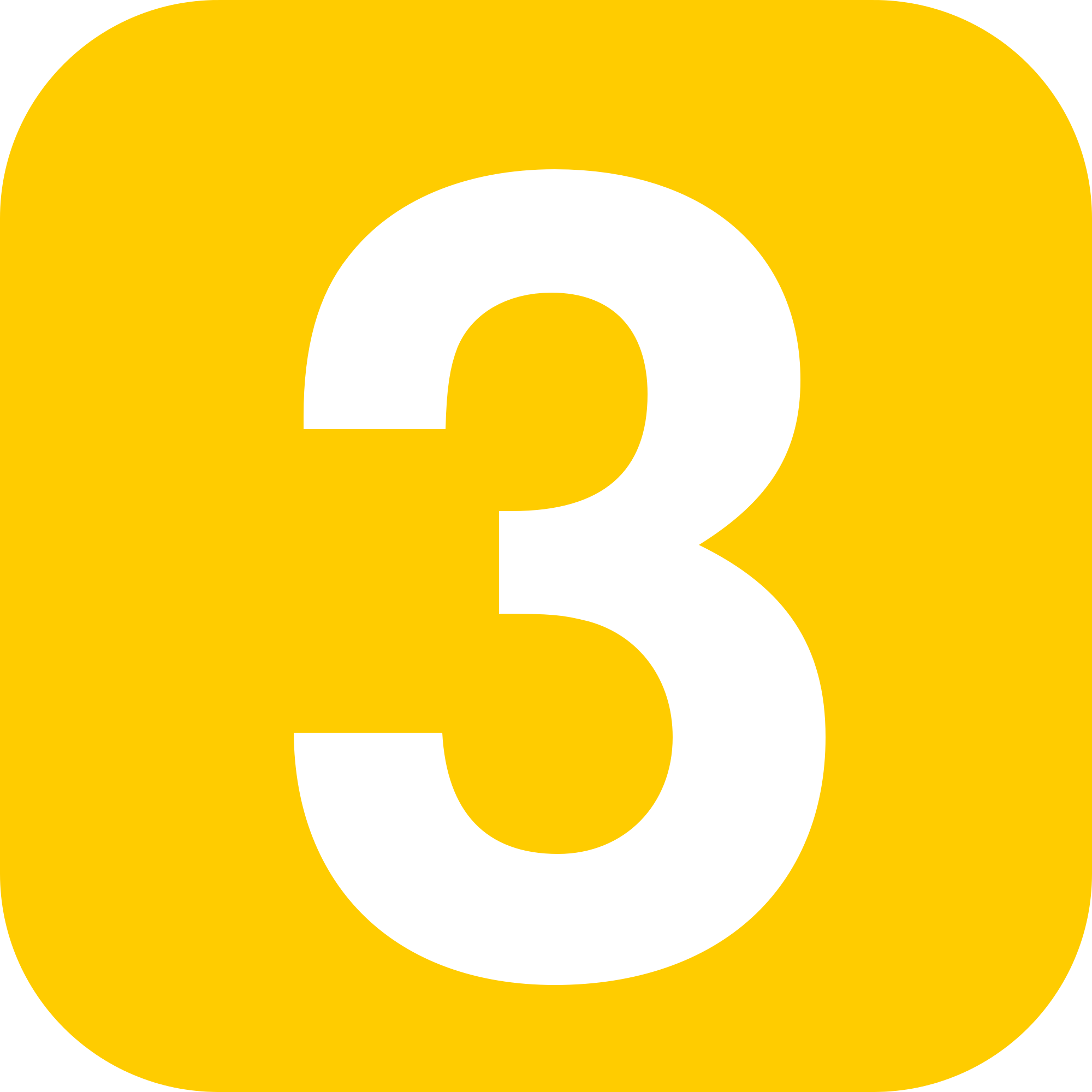 Underline both using your ruler & take out your oracy helpsheet
Complete the following questions:

What is being described: ““rules created by the government to ensure safety, fairness and order in society”

Give one implication of racist banter

True or False: the Protected Characteristics are found in the Equality Act (2010)
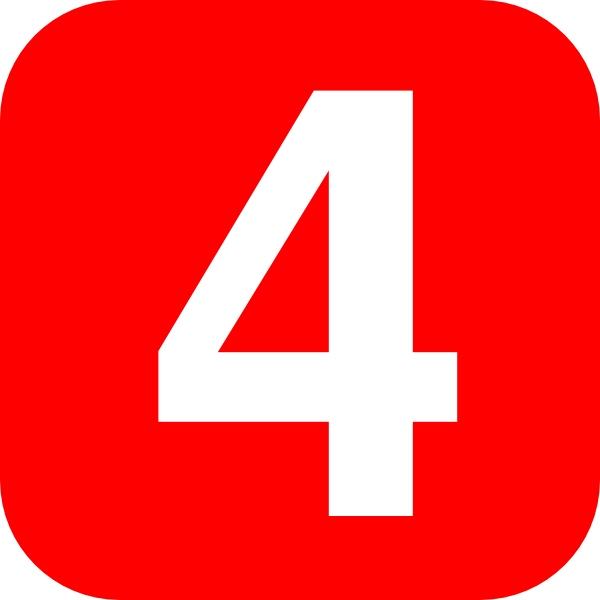 Laws
Reinforces negative stereotypes, promotes a culture of exclusion, normalises racism, impacts relationships
True
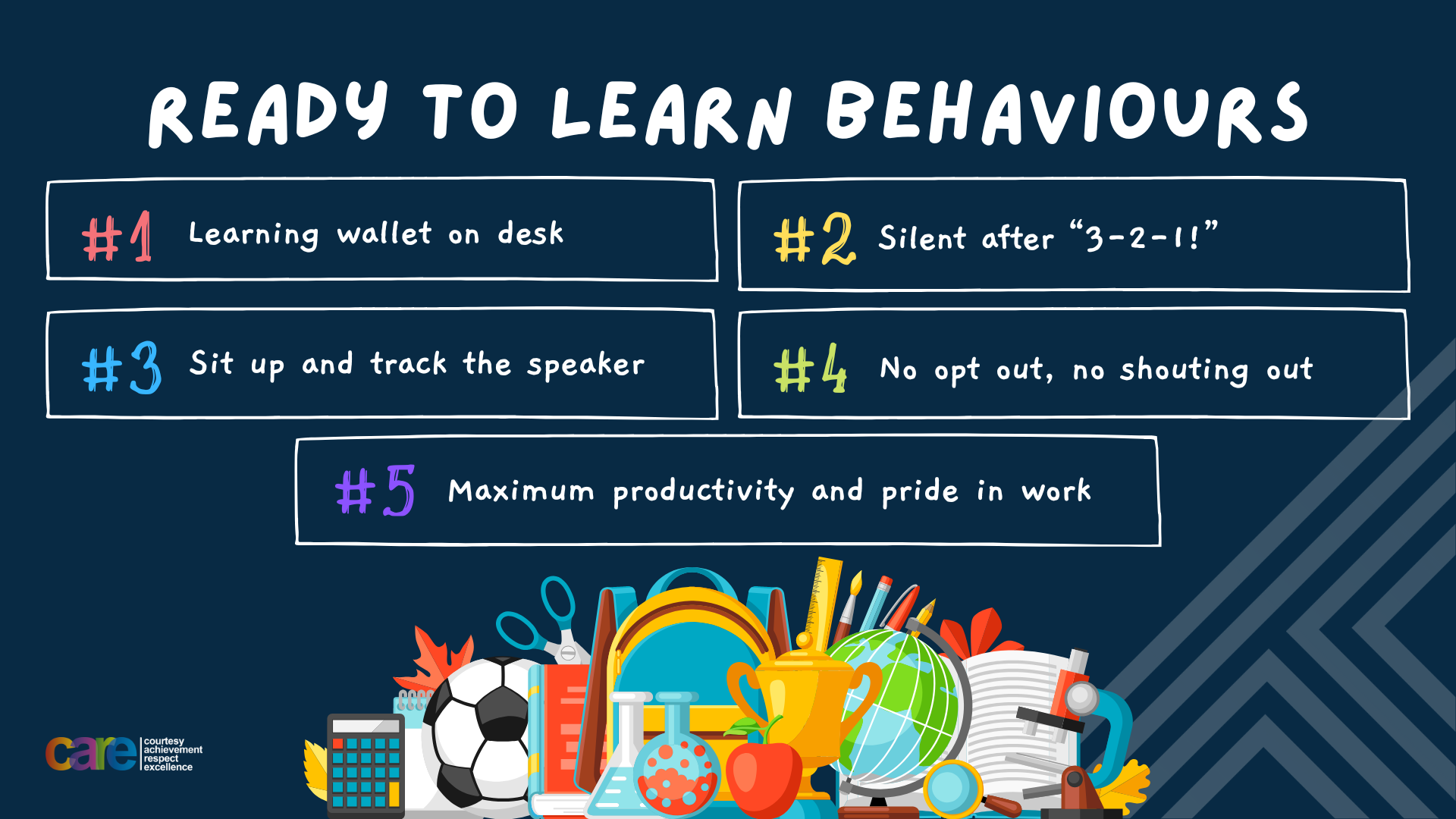 Secure your Relationships: Learning Journey
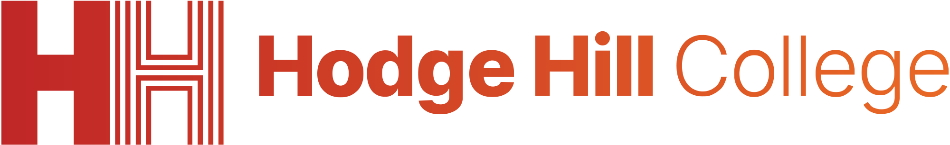 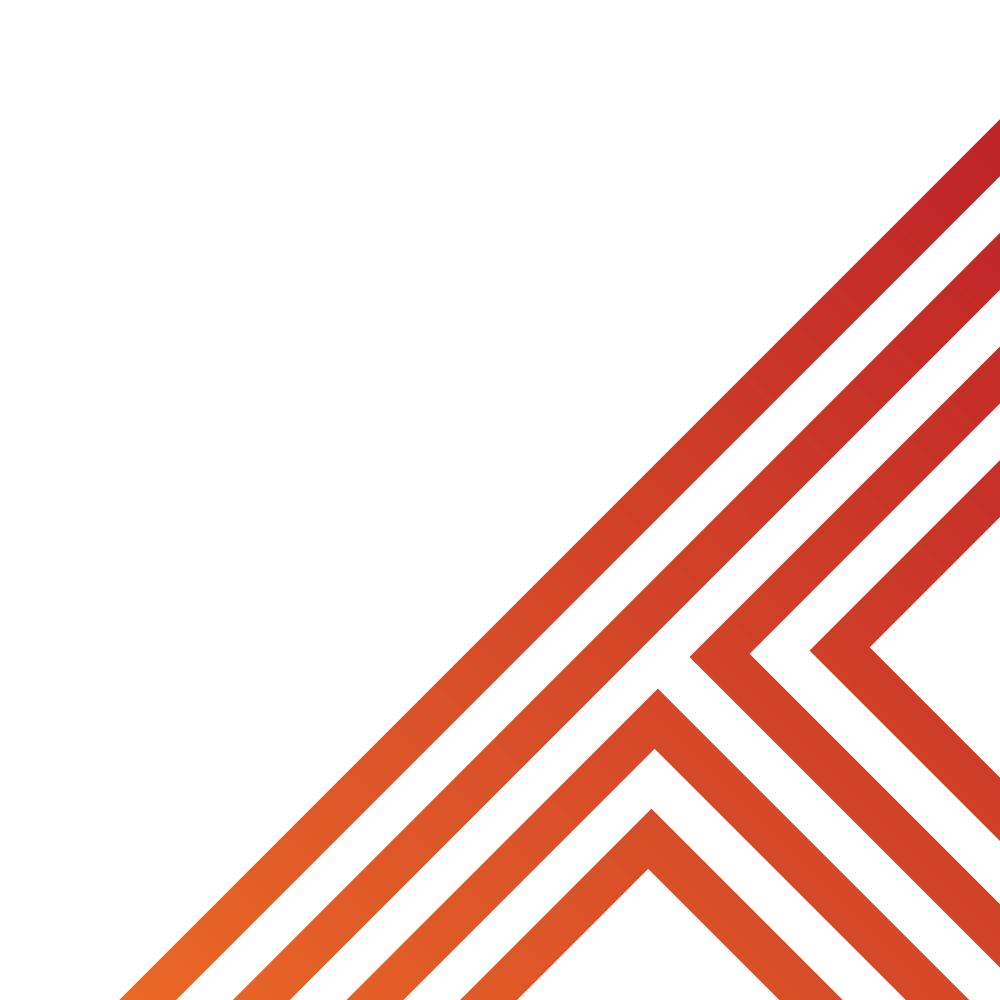 What is the role of police in dealing with crime?
How are laws made?
What is court and how does it work?
What can communities do to help prevent crime?
Is youth crime really a problem?
What is the difference between civil and criminal law?
Please remember that during the lesson we should not be asking any pupil or teacher personal questions.

Your teacher can ask you questions but this will be to check your knowledge in the lesson.
Today we will look at:

The difference between civil and criminal law

This includes:
Differences between civil and criminal law
Examples of civil and criminal law
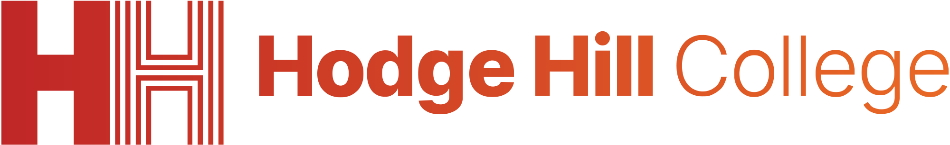 Tutor Time Recap
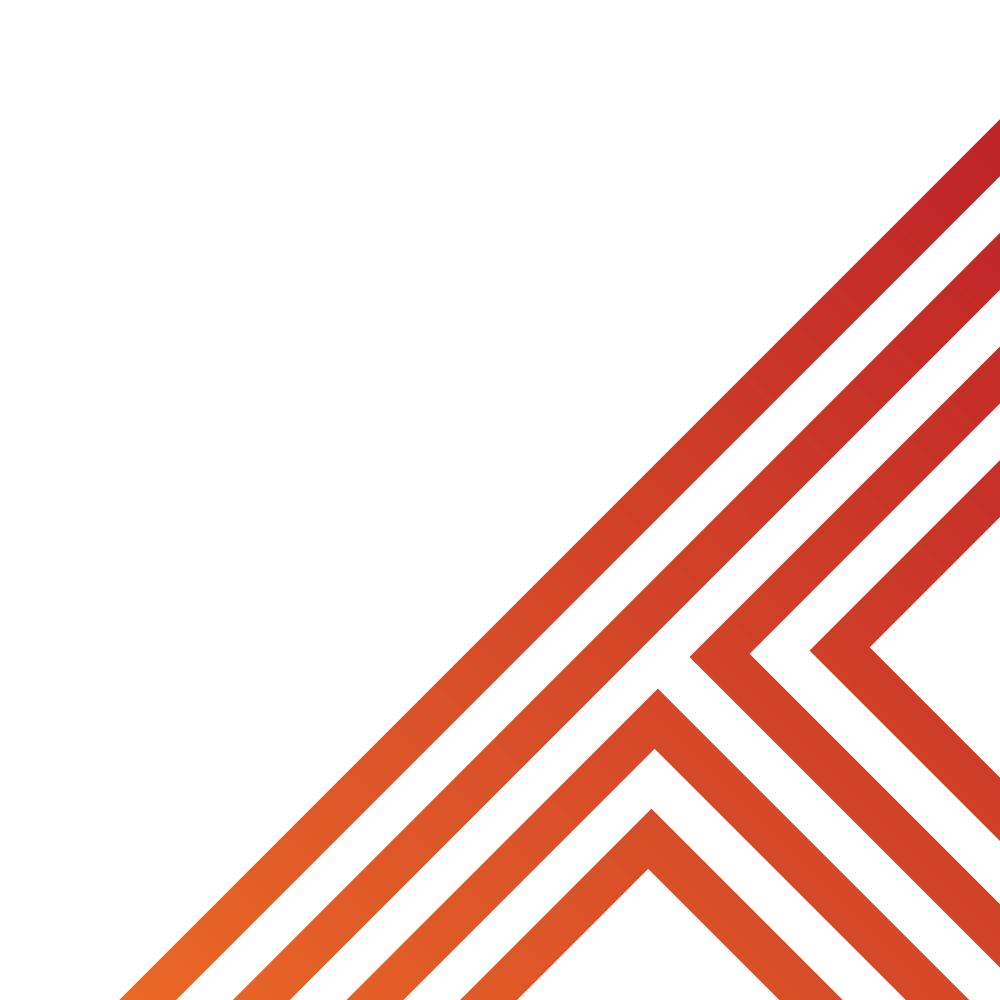 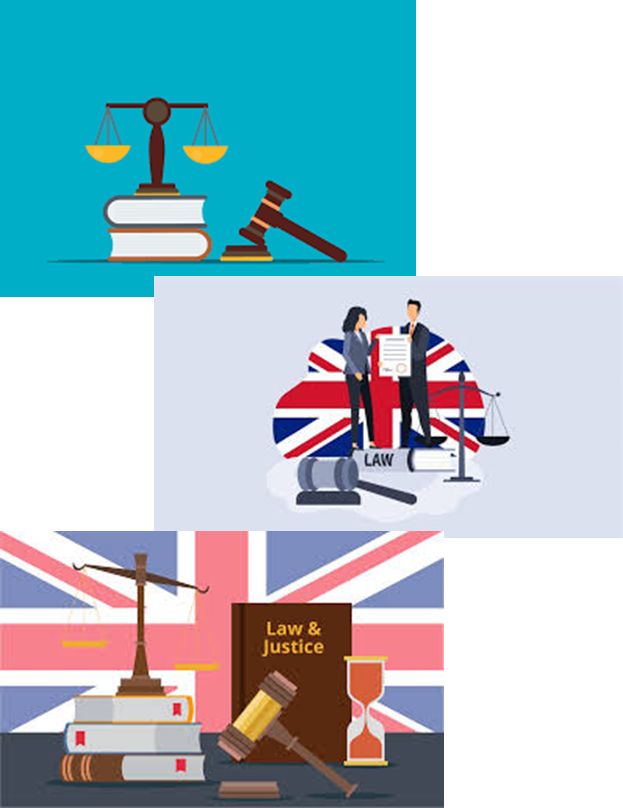 In your Personal Development Tutor Time activity, you started to look at what the difference between civil and criminal law.

“What are civil laws?”

Sentence starter – “Civil laws are…”
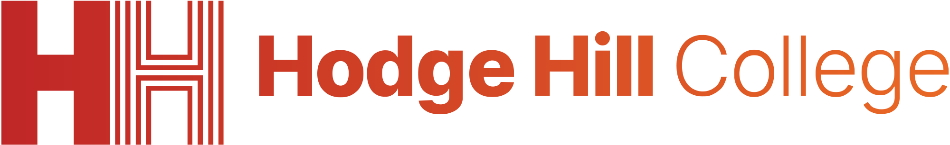 Tutor Time Recap
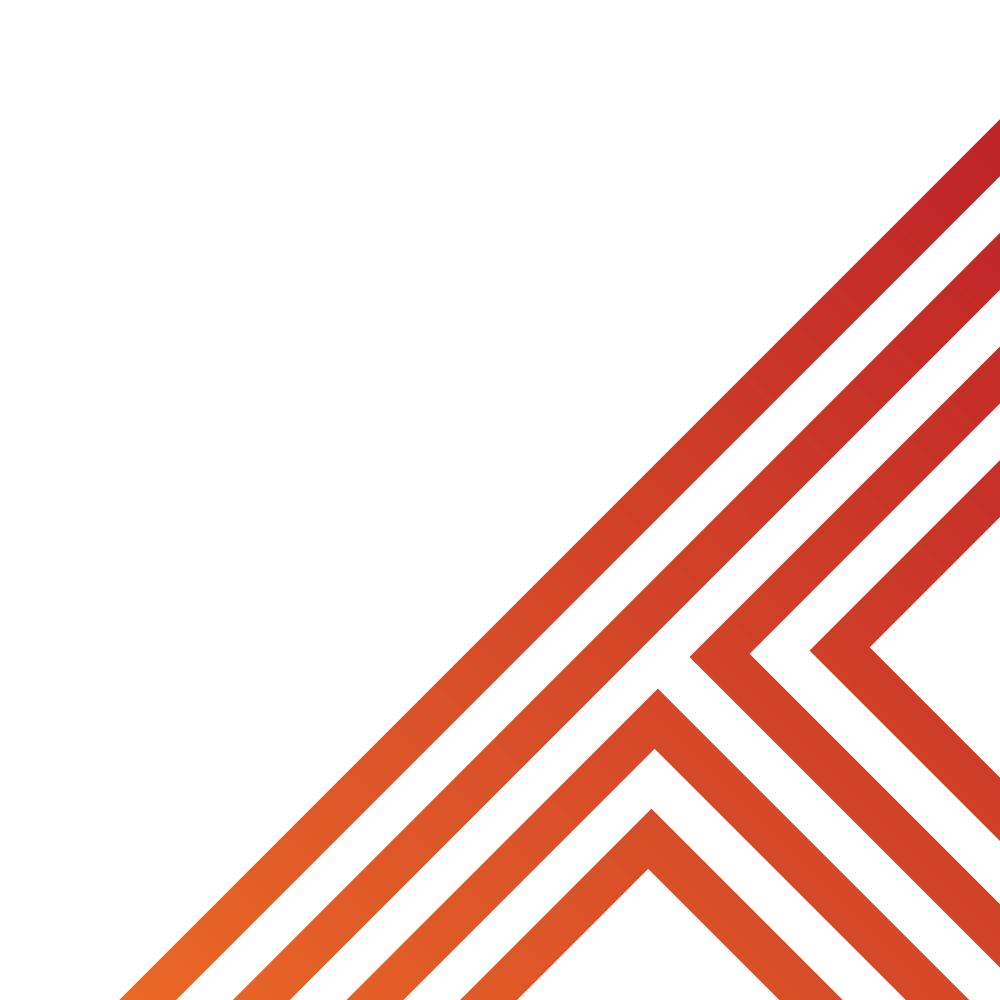 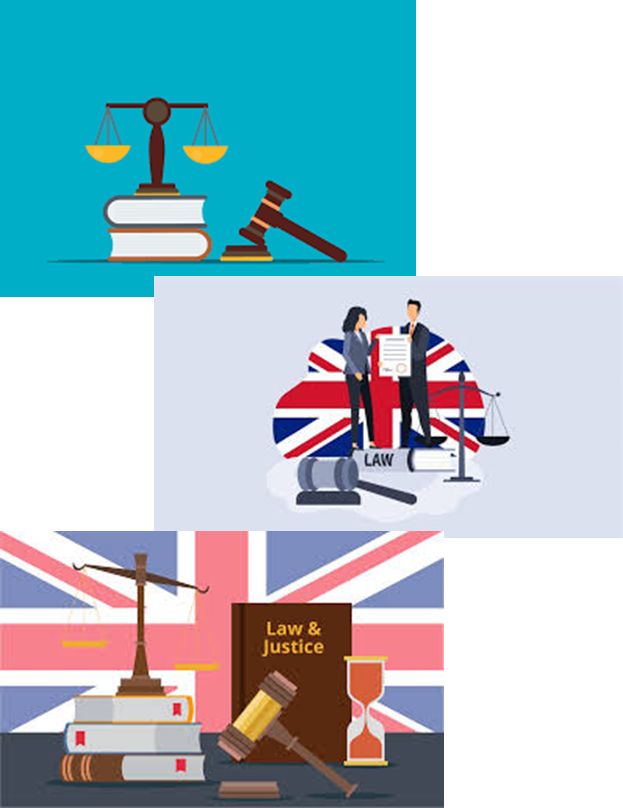 Civil laws are…

“disputes between individuals or organisations”
 
Task – use your red pen to add to the definitions you had written down.
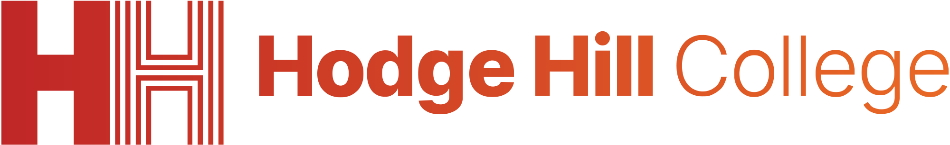 Tutor Time Recap
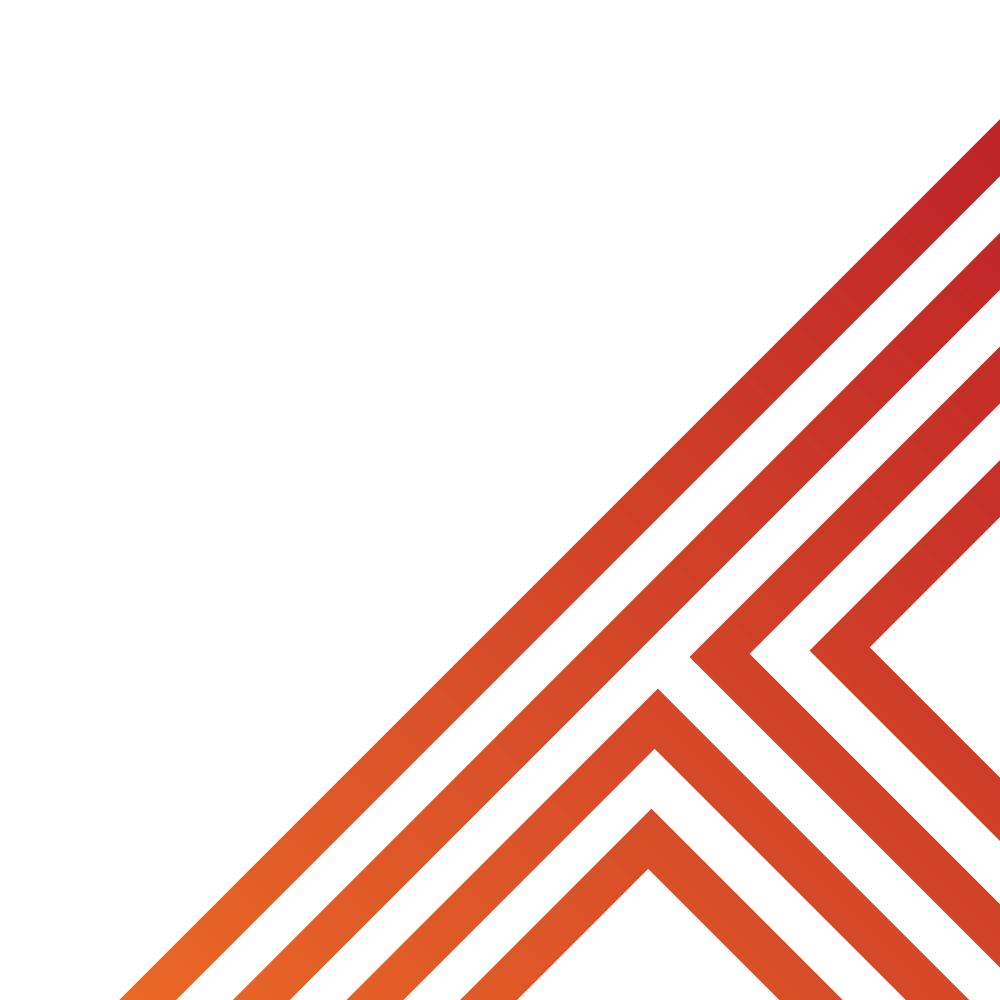 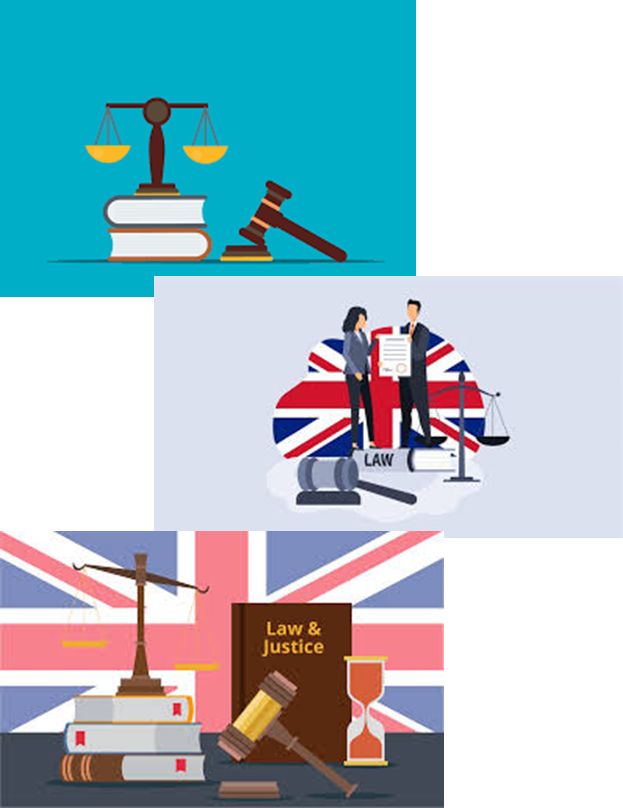 “What are criminal laws?”

Sentence starter – “Criminal laws are…”
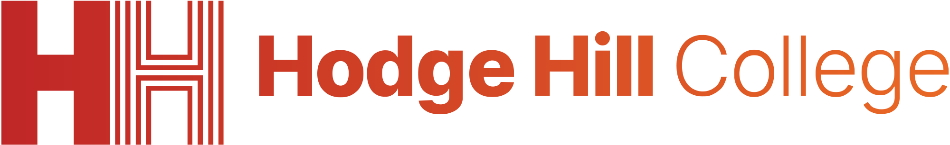 Tutor Time Recap
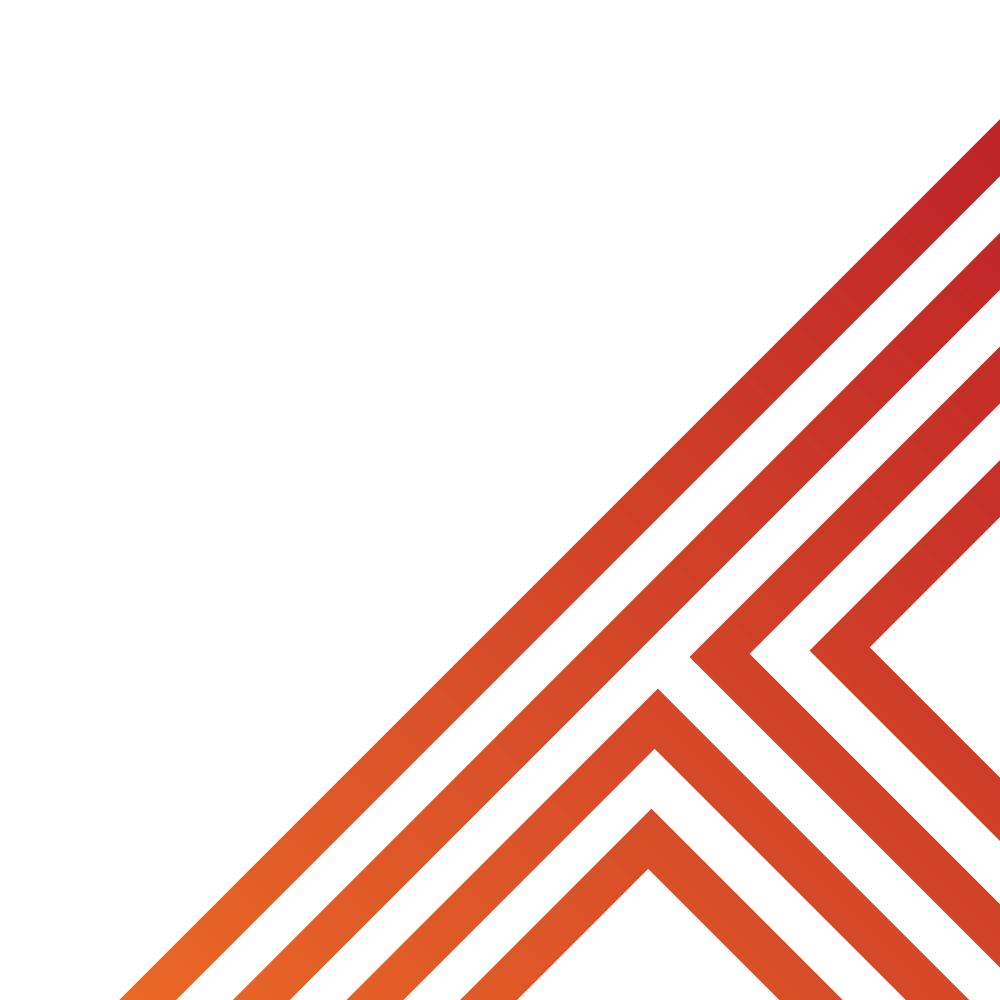 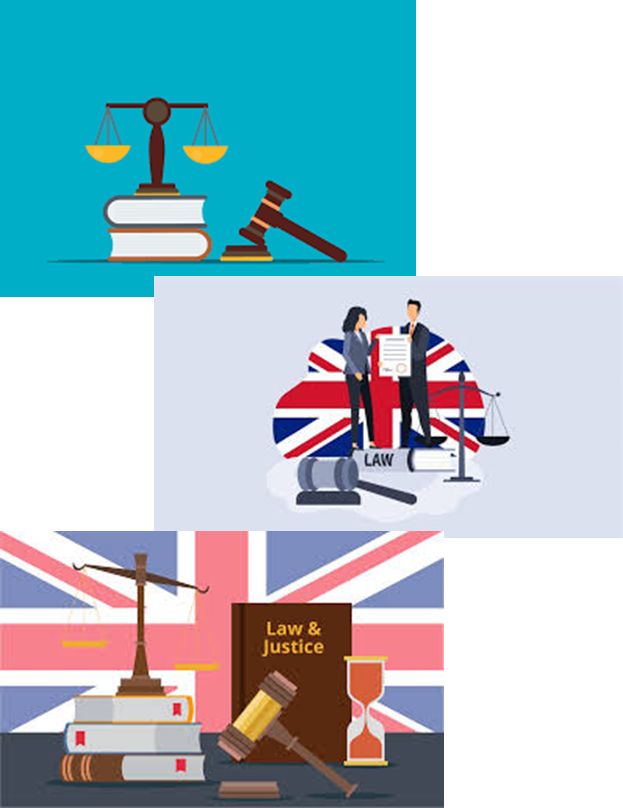 Criminal laws are…

“a body of law that relates to crime that harms others or society”
 
Task – use your red pen to add to the definitions you had written down.
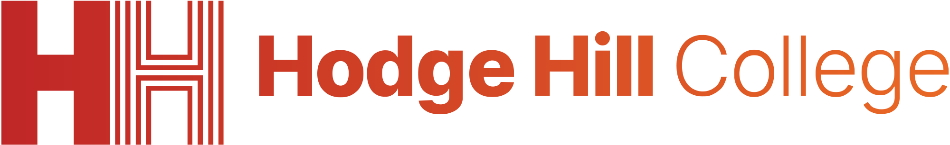 Tutor Time Recap
UN Rights
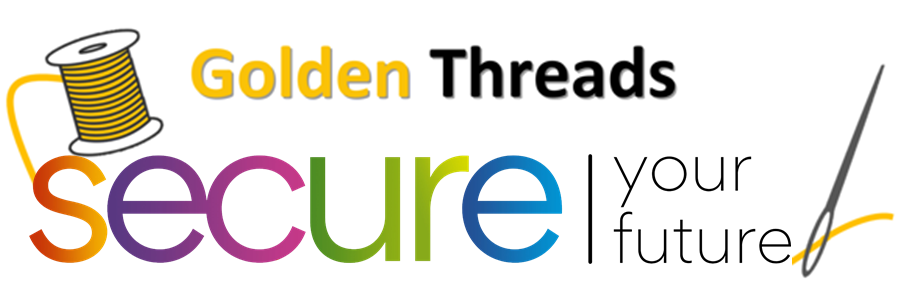 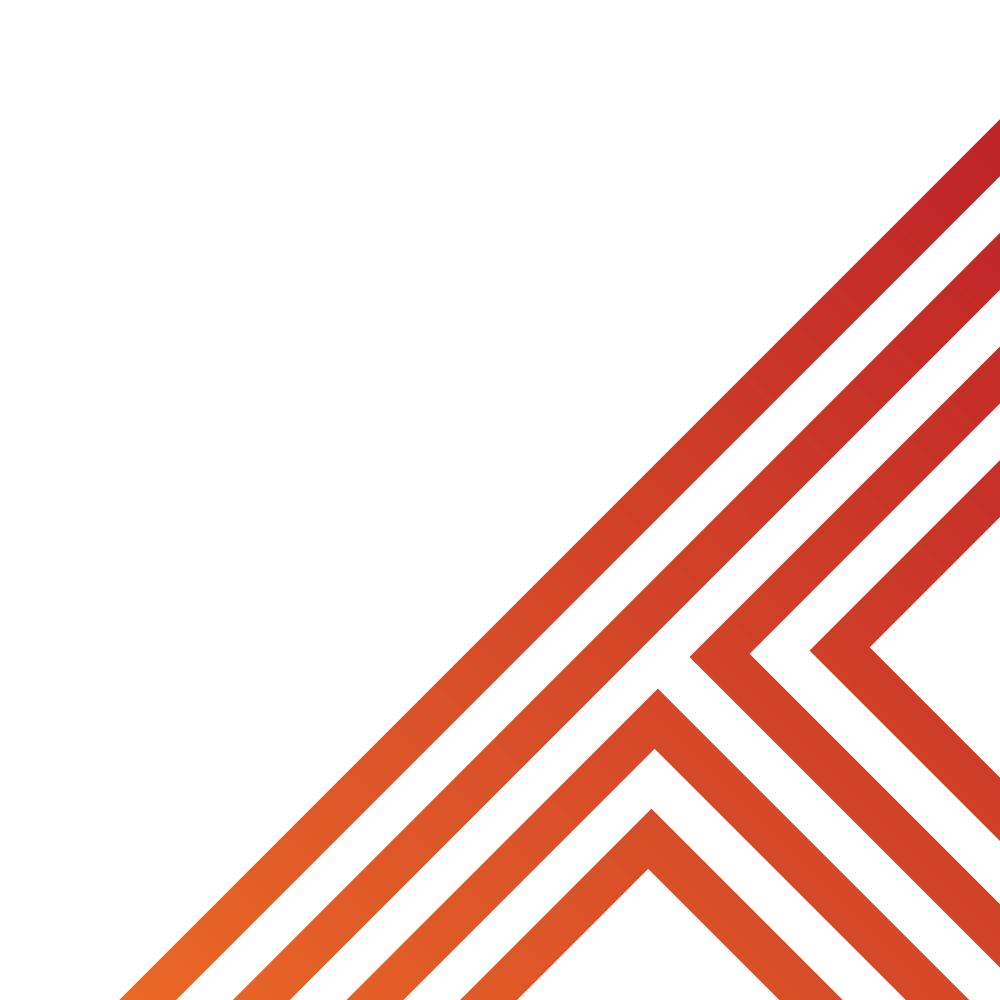 This links to the Golden Thread of “Secure your Future” as breaking the law can lead to criminal records which can negatively impact job opportunities

Rule of Law is a British Value which means everyone living in the UK is required to follow the law.

The UN Rights of a Child is an example of international law which is designed to keep all children safe.

Protected characteristics is an example of a law in the UK called the Equality Act (2010) which stops people being discriminated against due to any of the characteristics.
of a Child
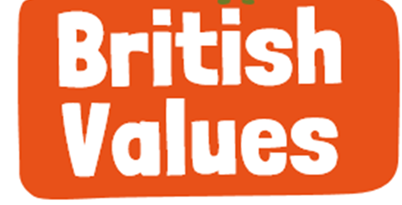 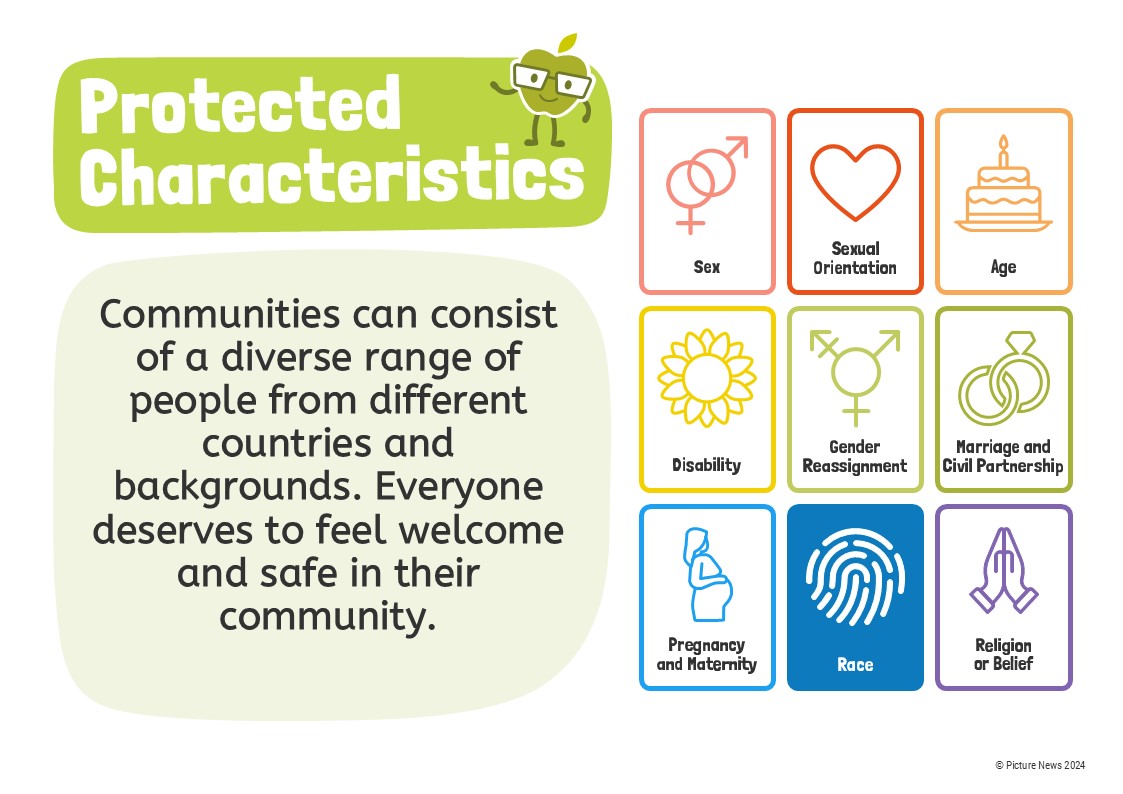 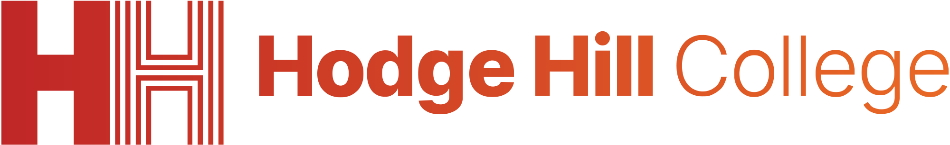 What is Civil Law?
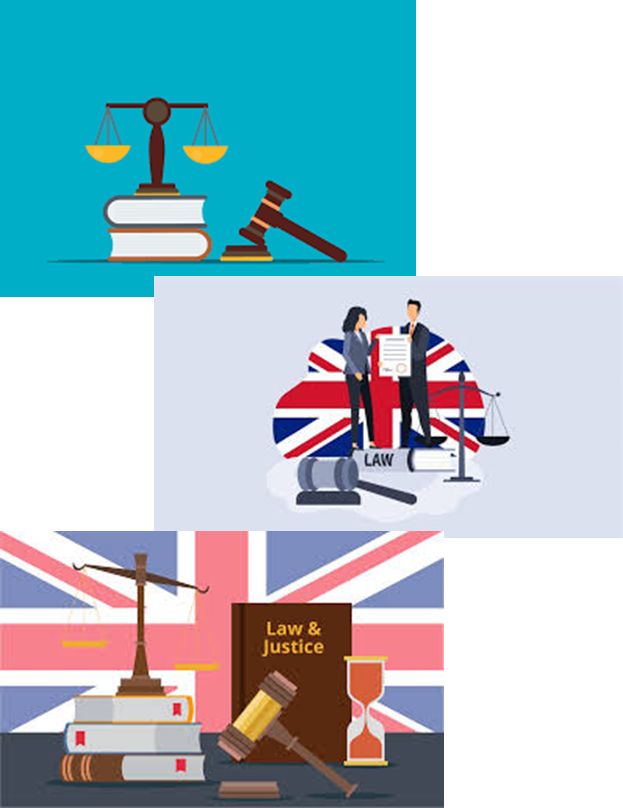 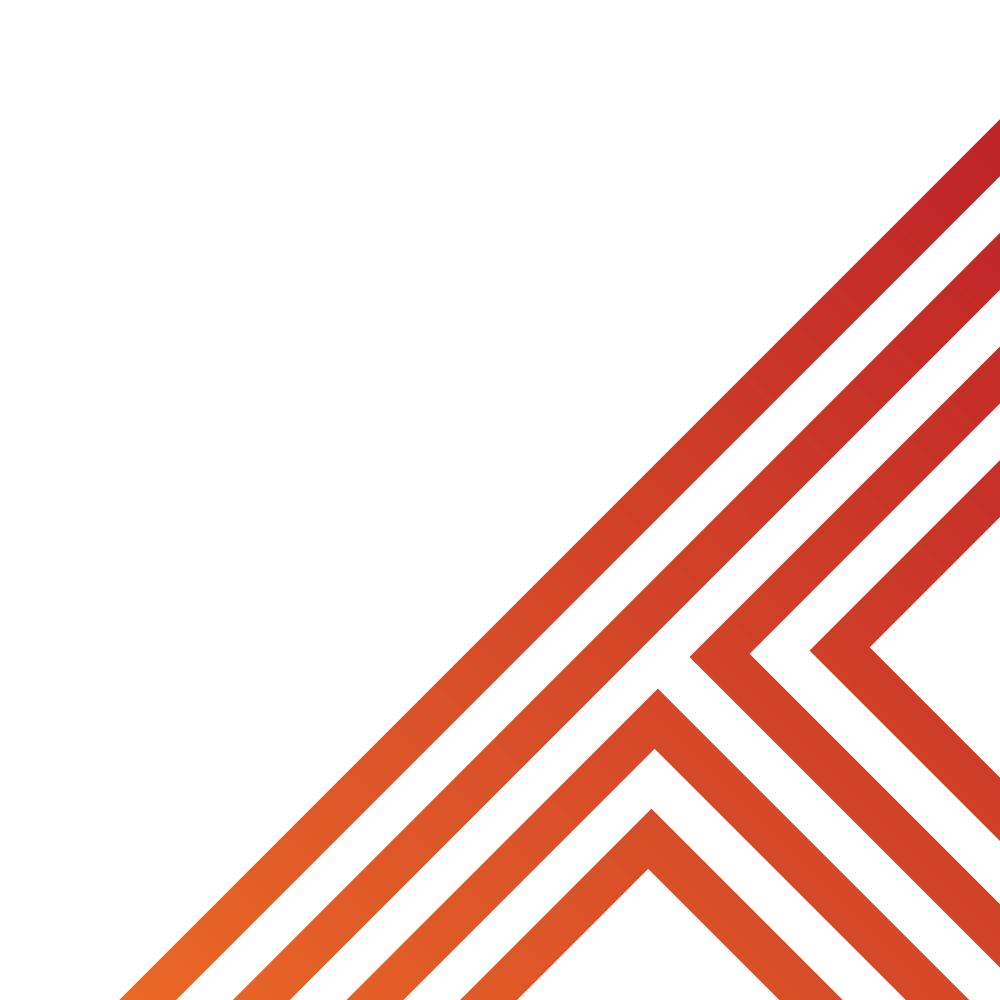 Civil law is about disputes between individuals or organisations.

Civil laws helps people solve disagreements fairly, usually with compensation or action.

Proof needed in civil law cases is based on probabilities (what is more likely)
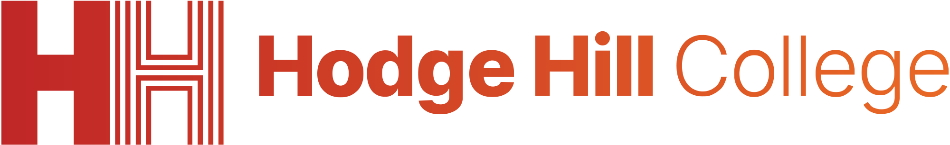 What is Civil Law?
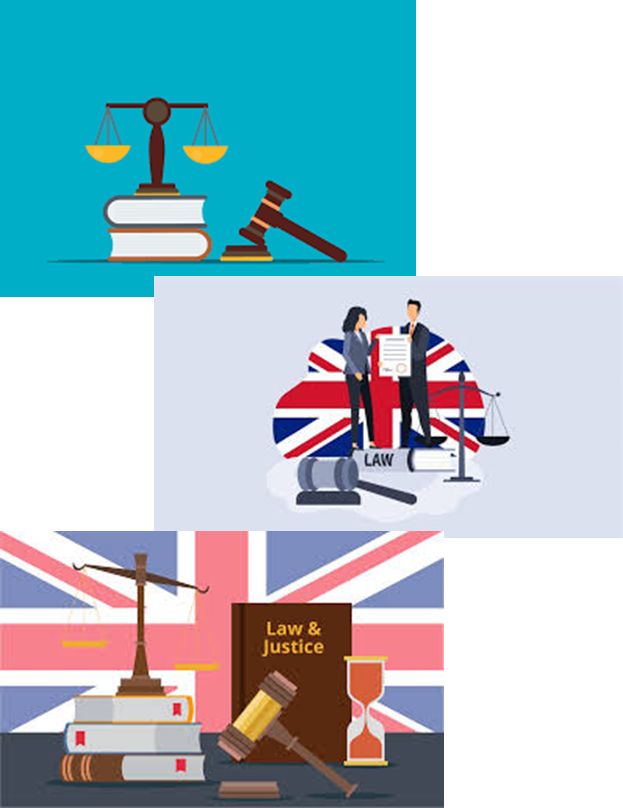 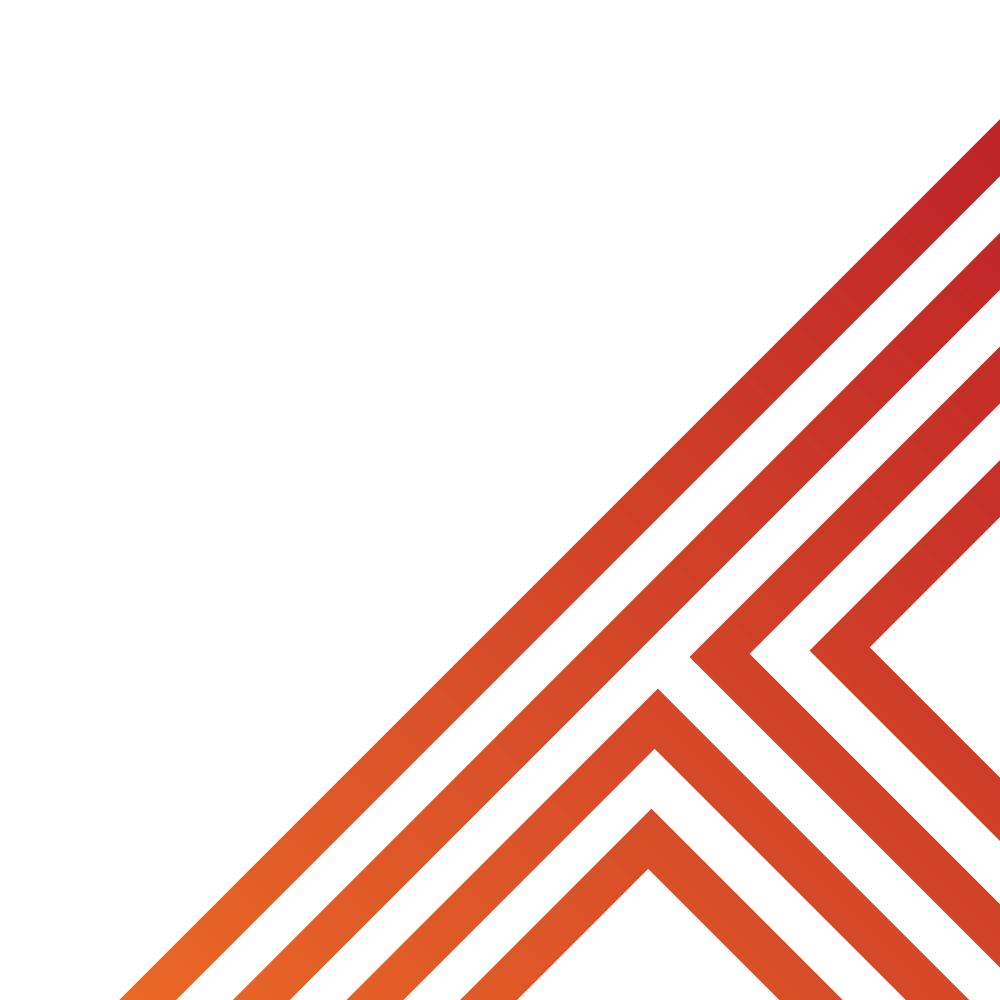 Examples of civil law include:

Broken contracts such as employment
Family disputes such as divorce
Injury claims
Disputes with neighbours
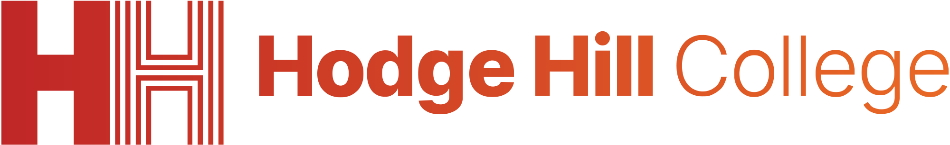 What is Civil Law?
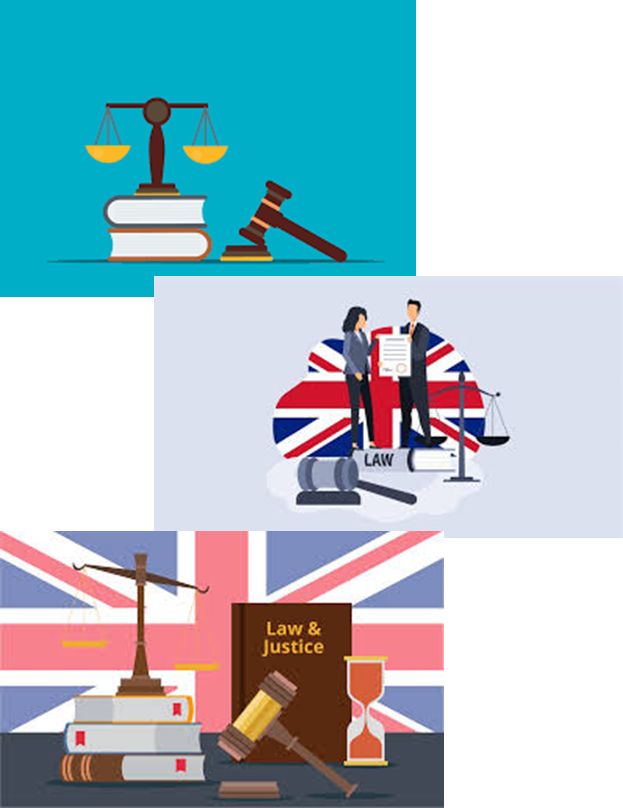 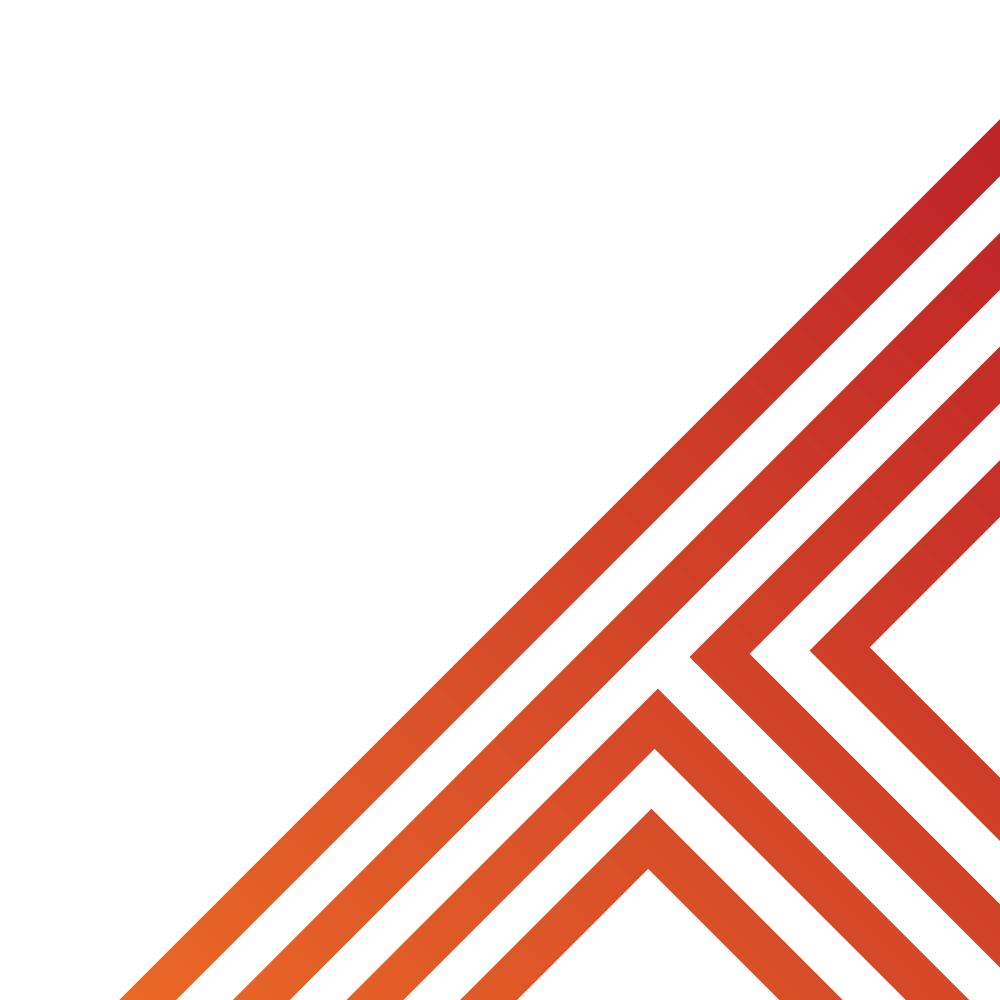 When a civil case has begun, the individuals or organsations are defined as either claimant or defendant.

The person bringing the case is the claimant

The person defending is the defendant.
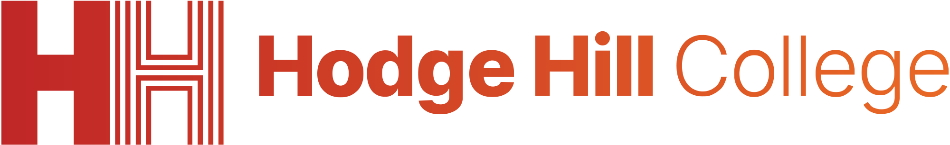 Hinge Questions – whiteboard activity
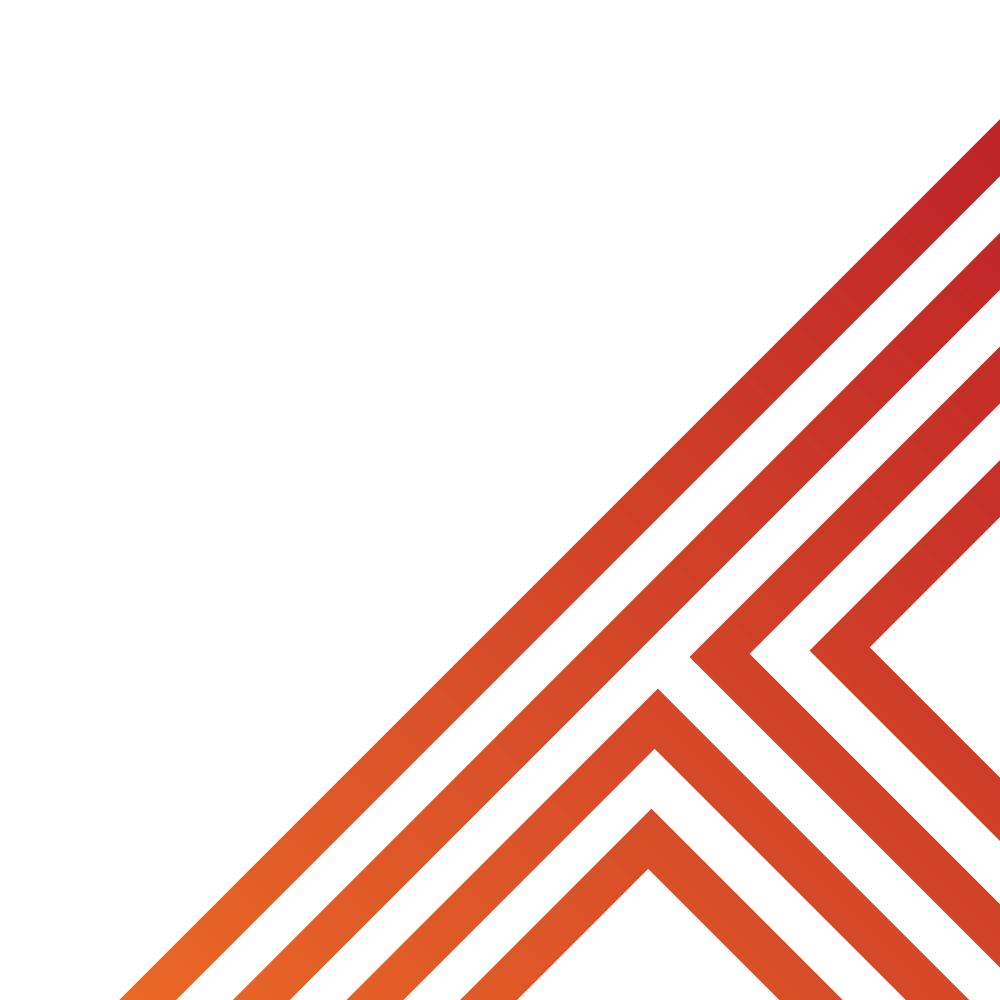 3
Rules!

I will ask the question and give you some thinking time. (no more than 10 seconds)

Write the answer and turn your whiteboard over so nobody can see it.

When I am ready I will put on the 3 to 1 counter.

When ‘Show me’ appears on the board you must hold up your whiteboard (even if you don’t know the answer and there is nothing on your board)
2
1
Show me! 
(even if your whiteboard is blank)
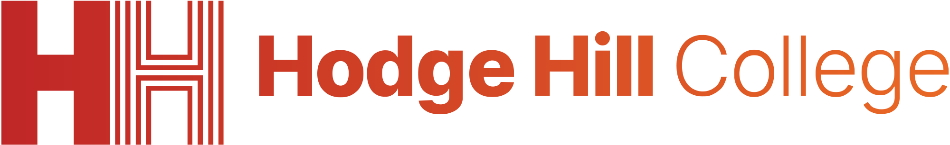 Hinge Questions – whiteboard activity
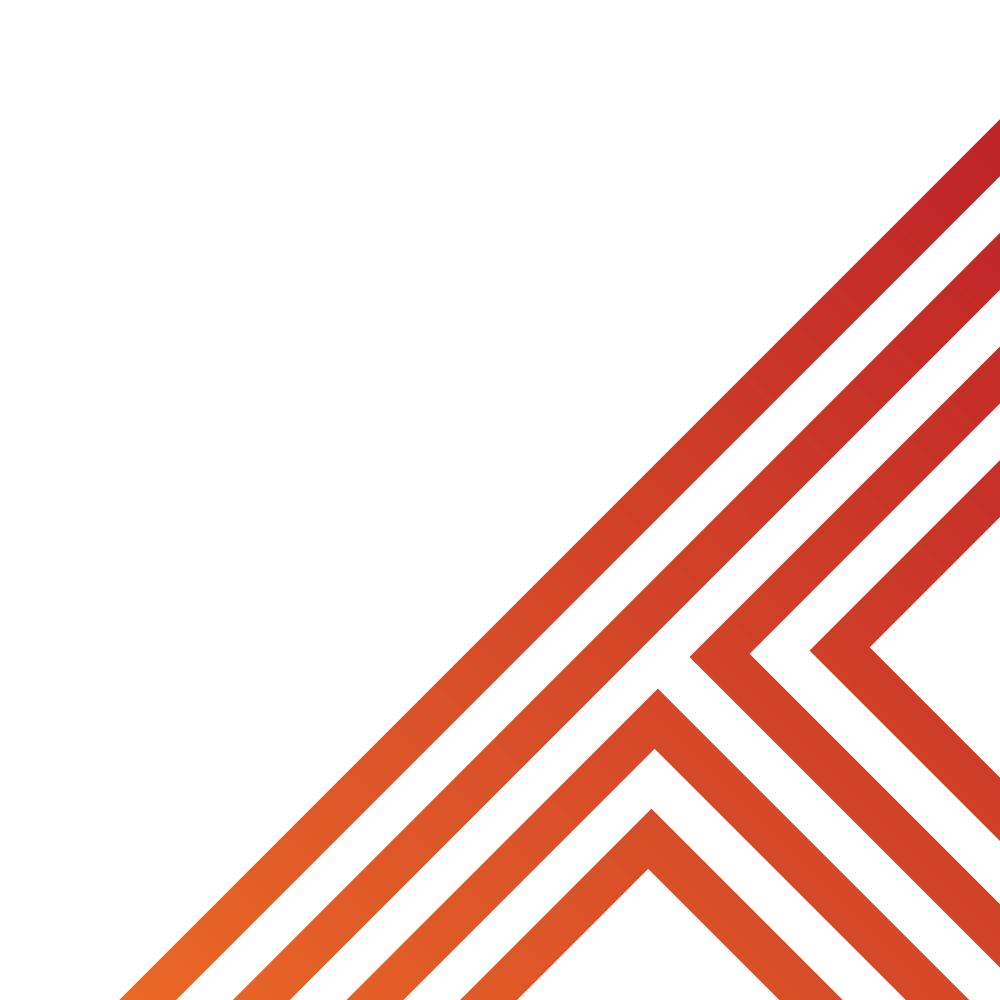 What is being described?

“disputes between individuals or organisations”

Civil Law
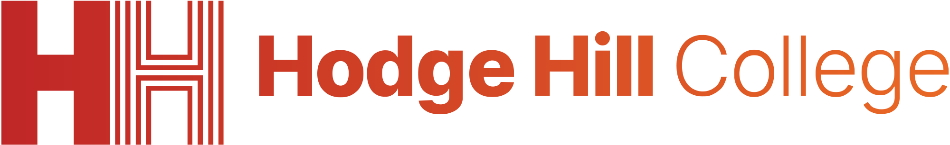 Hinge Questions – whiteboard activity
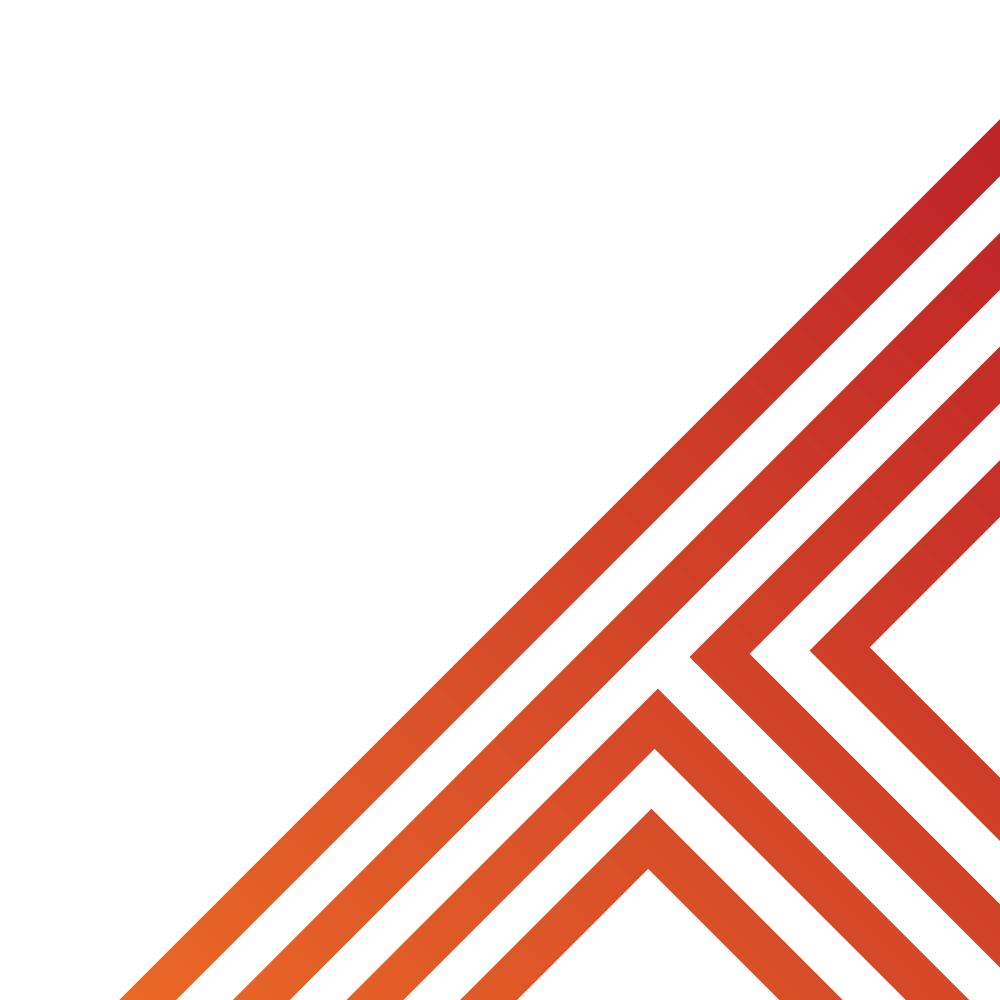 What is being described?

“a body of law that relates to crime that harms others or society”

Criminal Law
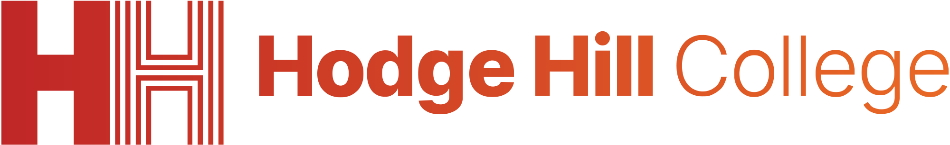 Hinge Questions – whiteboard activity
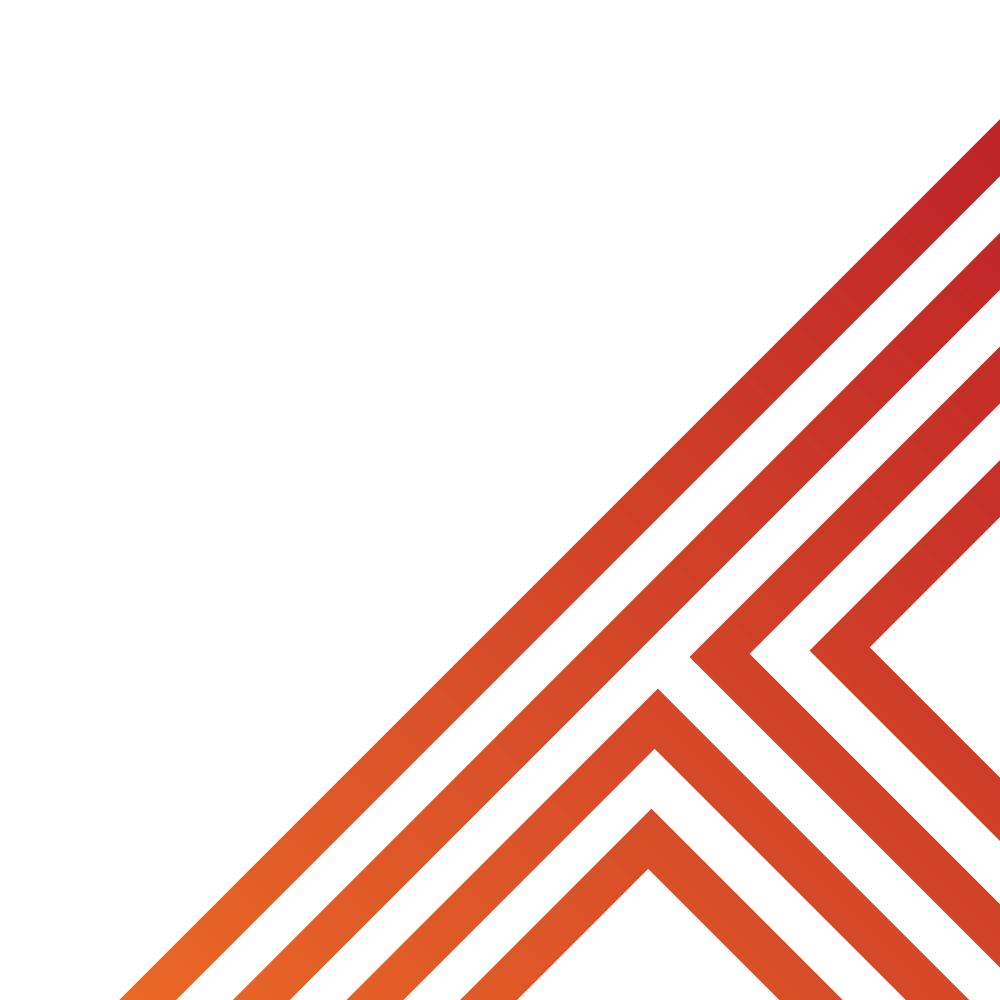 True or False

The person bringing the civil case to court is called the defendant?

A – True

B – False
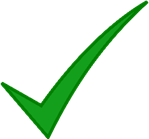 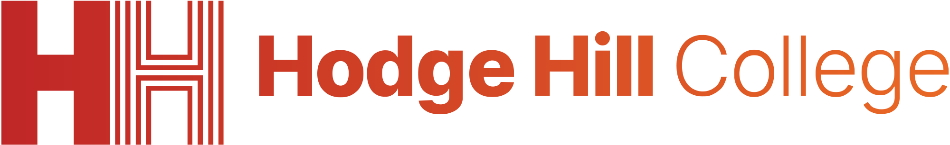 Hinge Questions – whiteboard activity
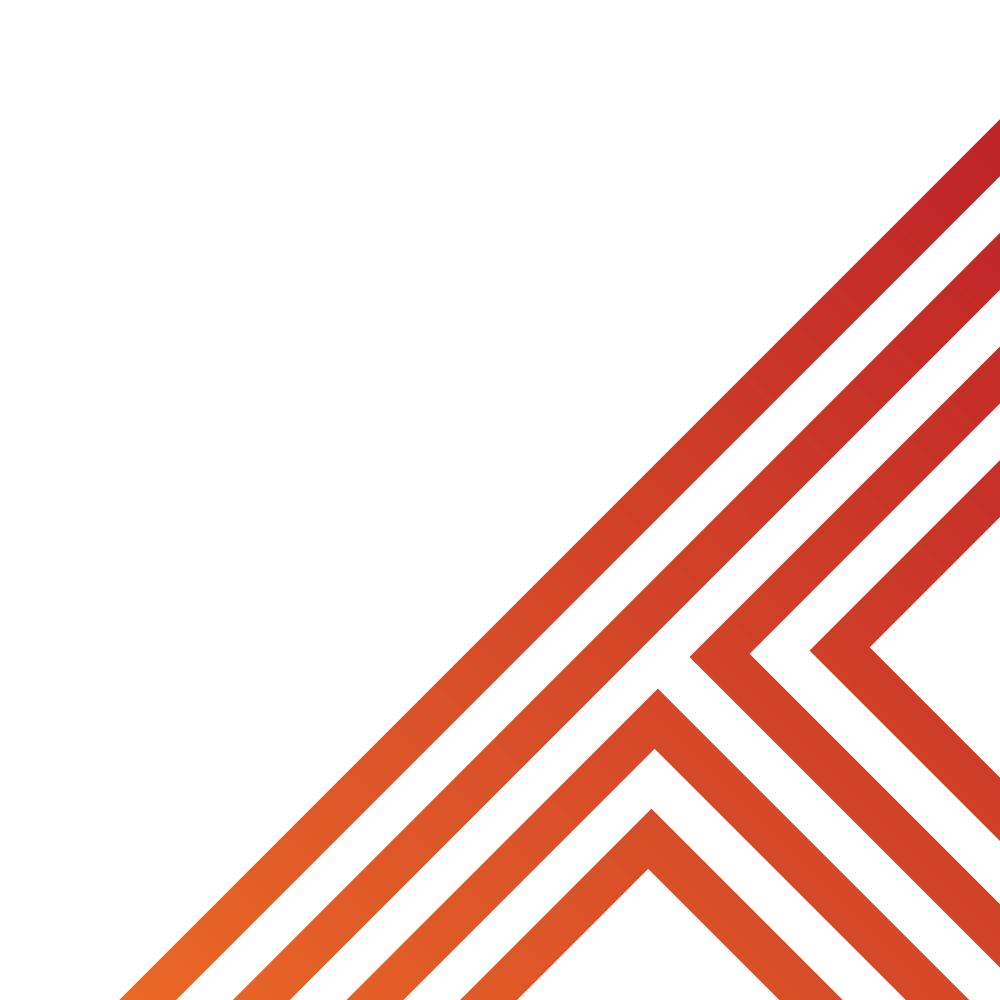 True or False

An example of civil law is family disputes such as divorce

A – True

B – False
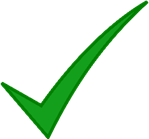 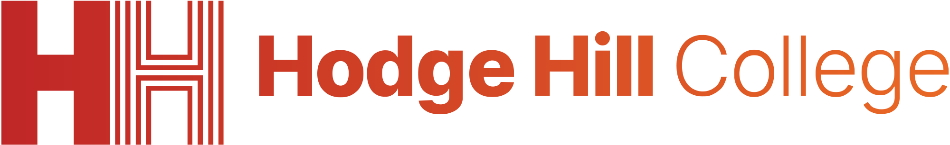 Hinge Questions – whiteboard activity
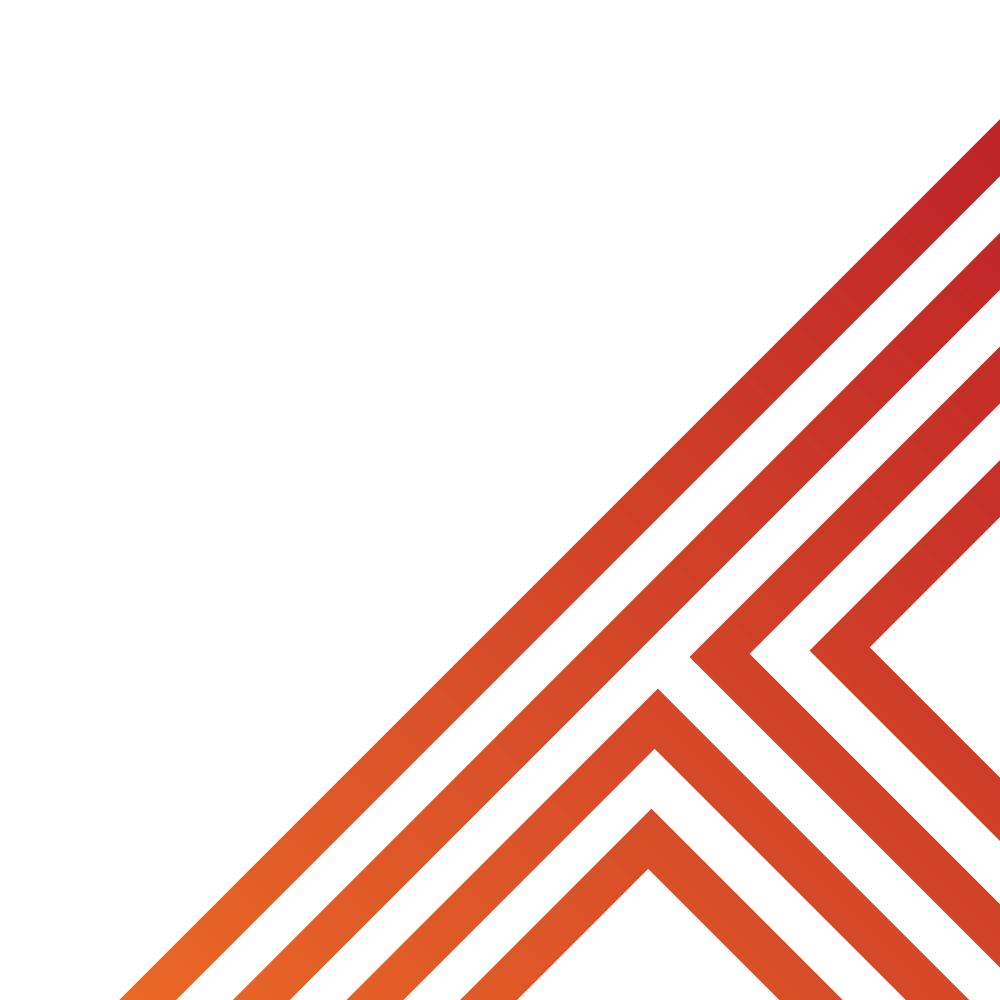 True or False

“The outcome of civil cases is normally compensation or action”

A – True

B – False
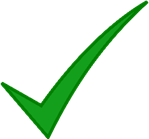 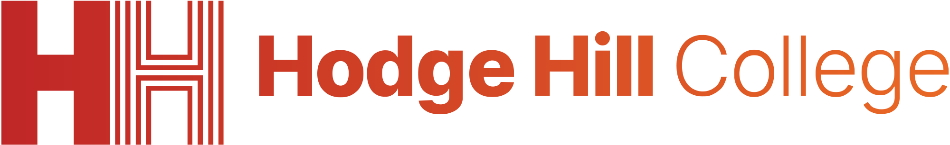 Criminal Law
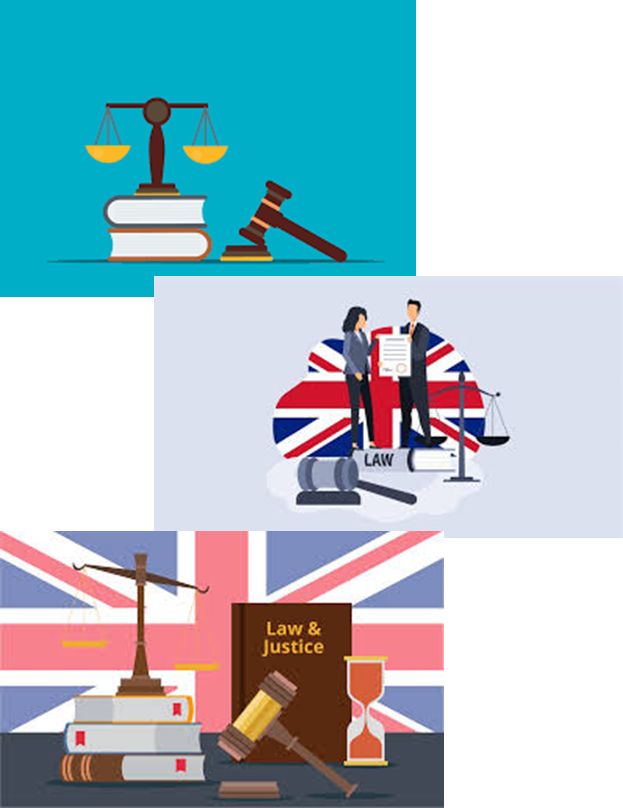 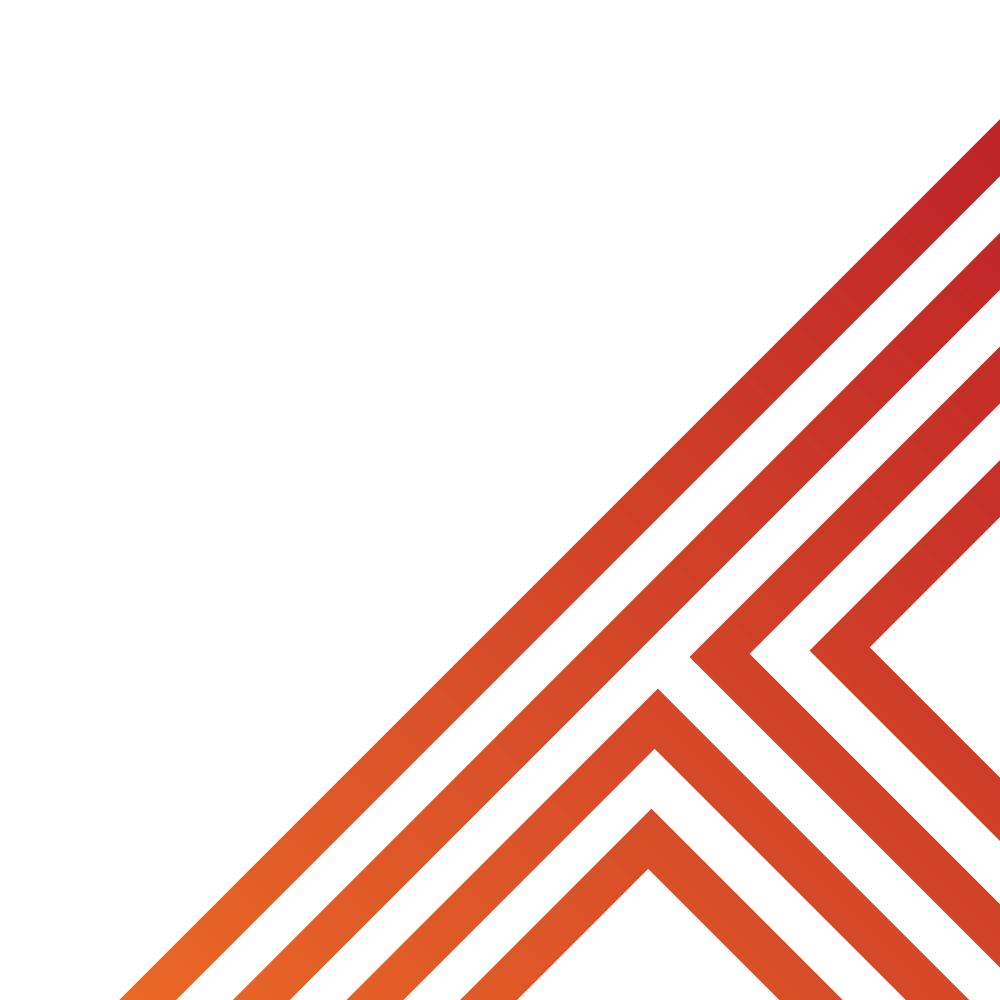 Criminal law deals with people who break the law in a way that harms others or society.

The state (government) brings the case against the person.

This means that the state is the prosecutor and the person charged is the defendant.
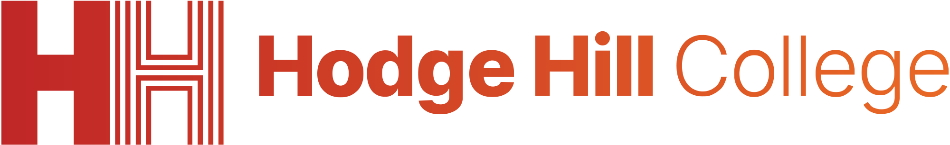 Criminal Law
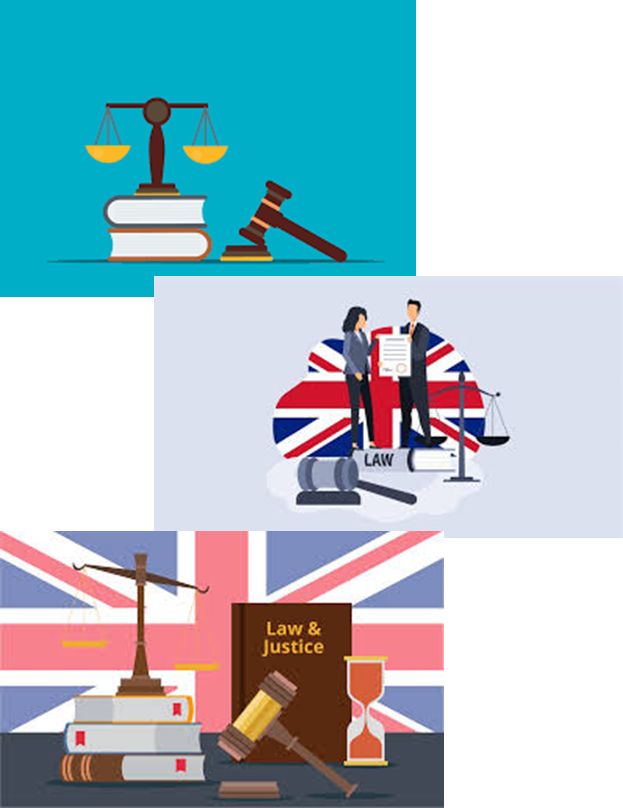 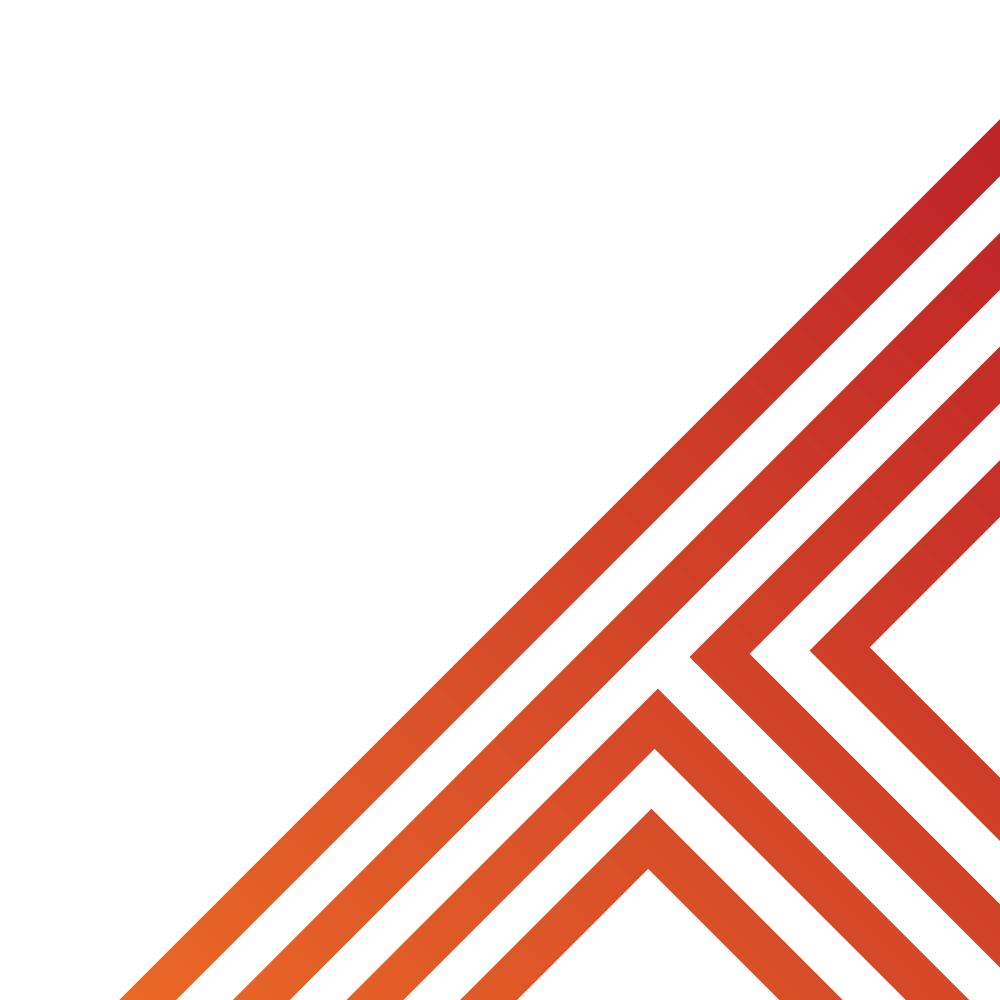 Examples of criminal offences include:

Theft
Assault
Vandalism
Drug dealing
Murder
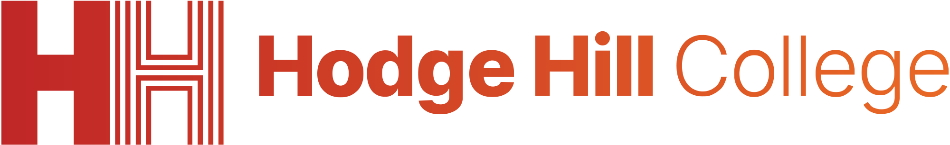 Criminal Law
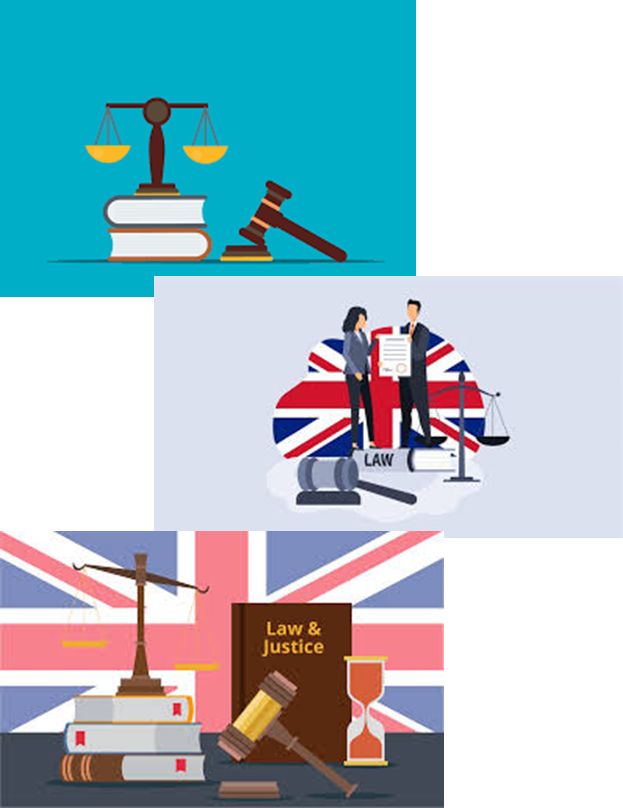 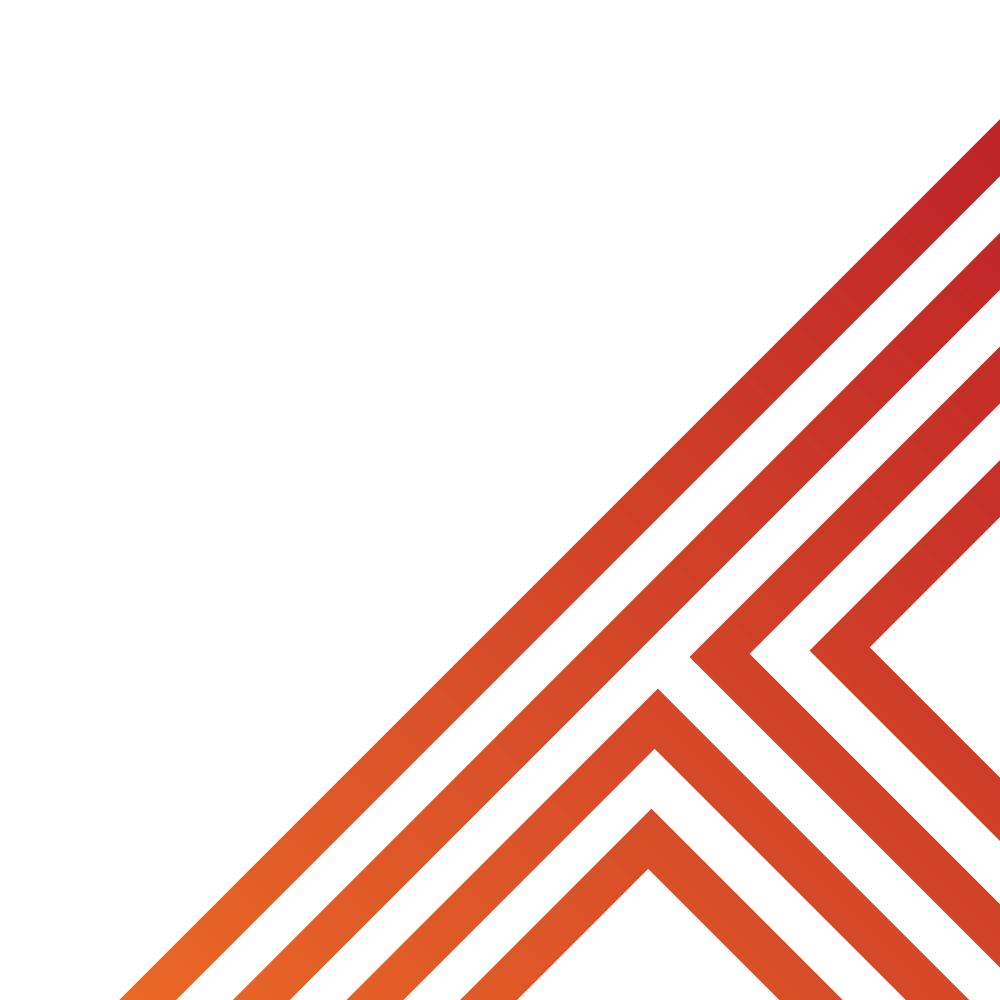 For a person to be convicted of breaking a criminal law, the proof has to be “beyond reasonable doubt”

Depending on the offence, people can either be:
Fined
Given community service
Sent to prison
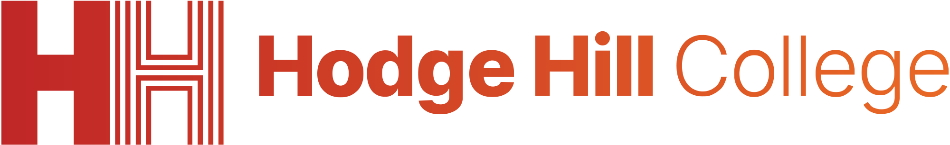 Criminal Law
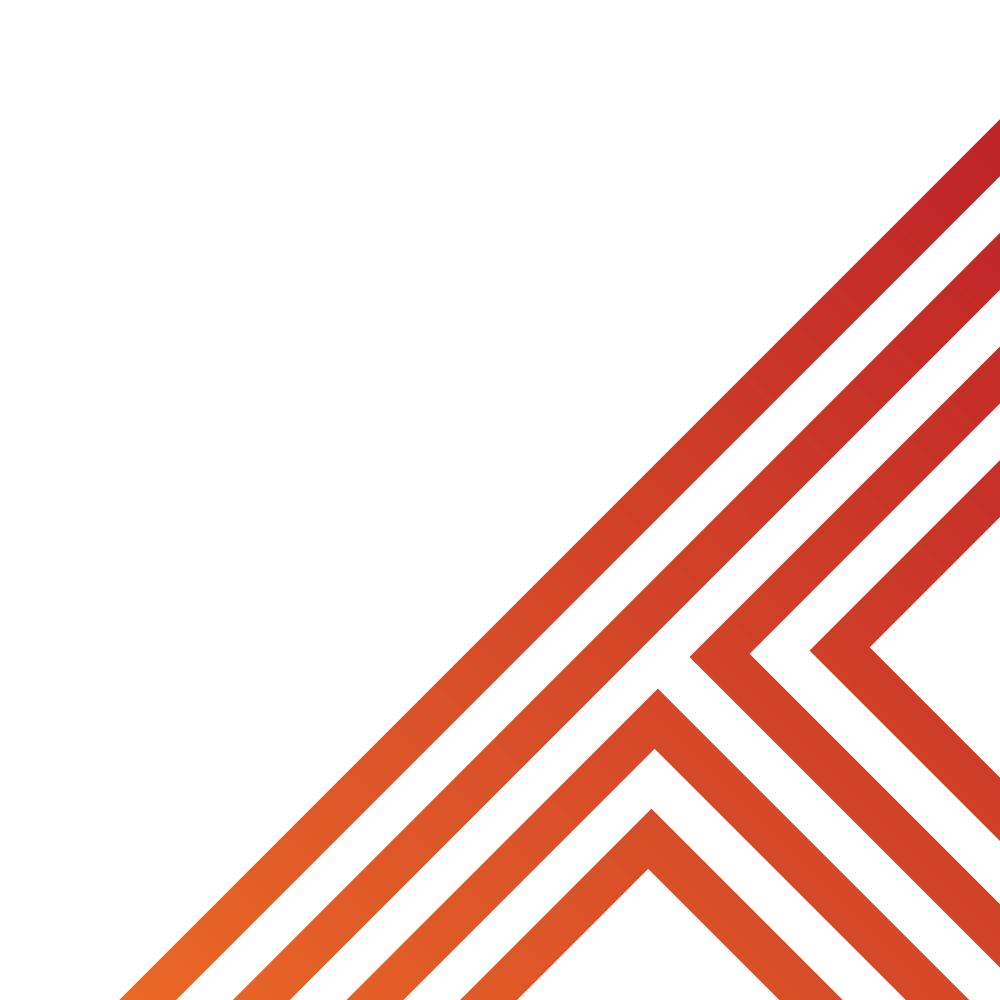 Match the crime to the punishment. Remember that some of these punishments will be based on the severity of the crime
Spray painting graffiti on a shop window
prison
Assault
Community service
Selling drugs
Carrying a knife
Fine
Shoplifting
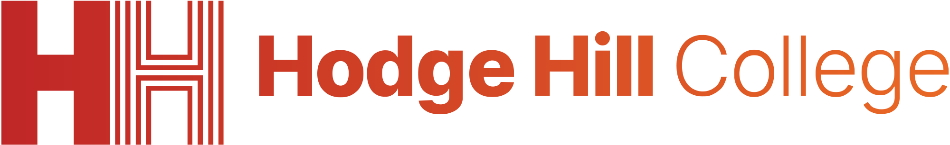 Criminal Law
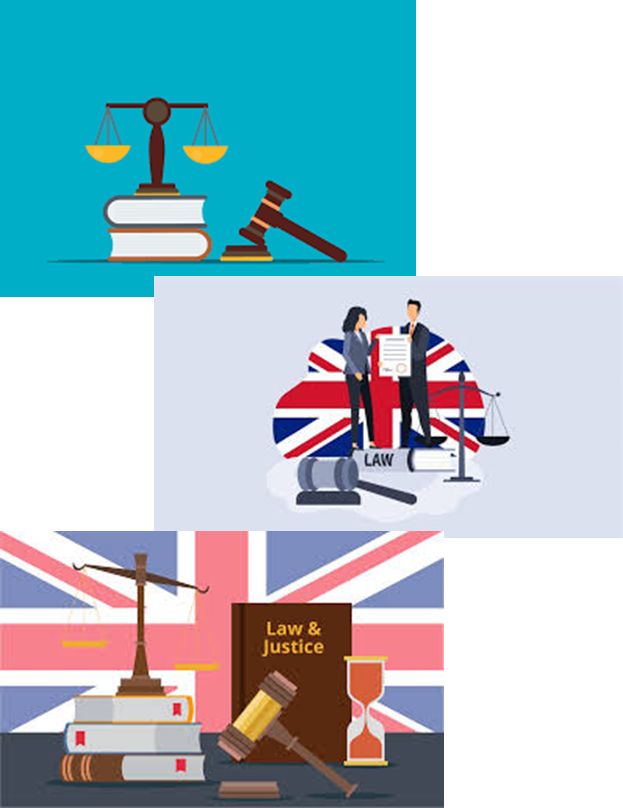 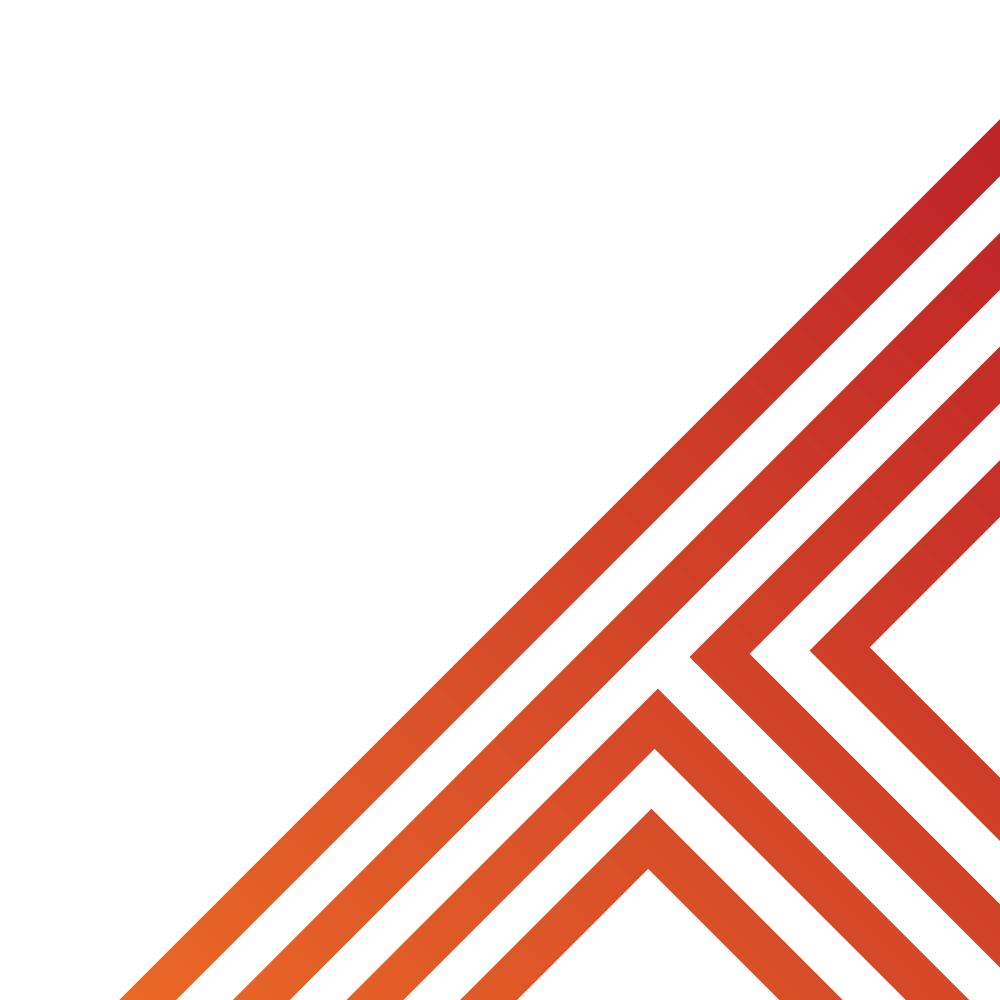 People involved in criminal law are:

Police – they investigate the crime
Prosecutor – they try to prove guilt
Judge – runs the courtroom and ensure law is followed
Jury -  these are the people who decide if the person is guilty or not.
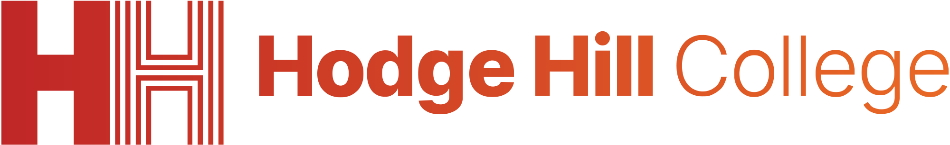 Hinge Questions – whiteboard activity
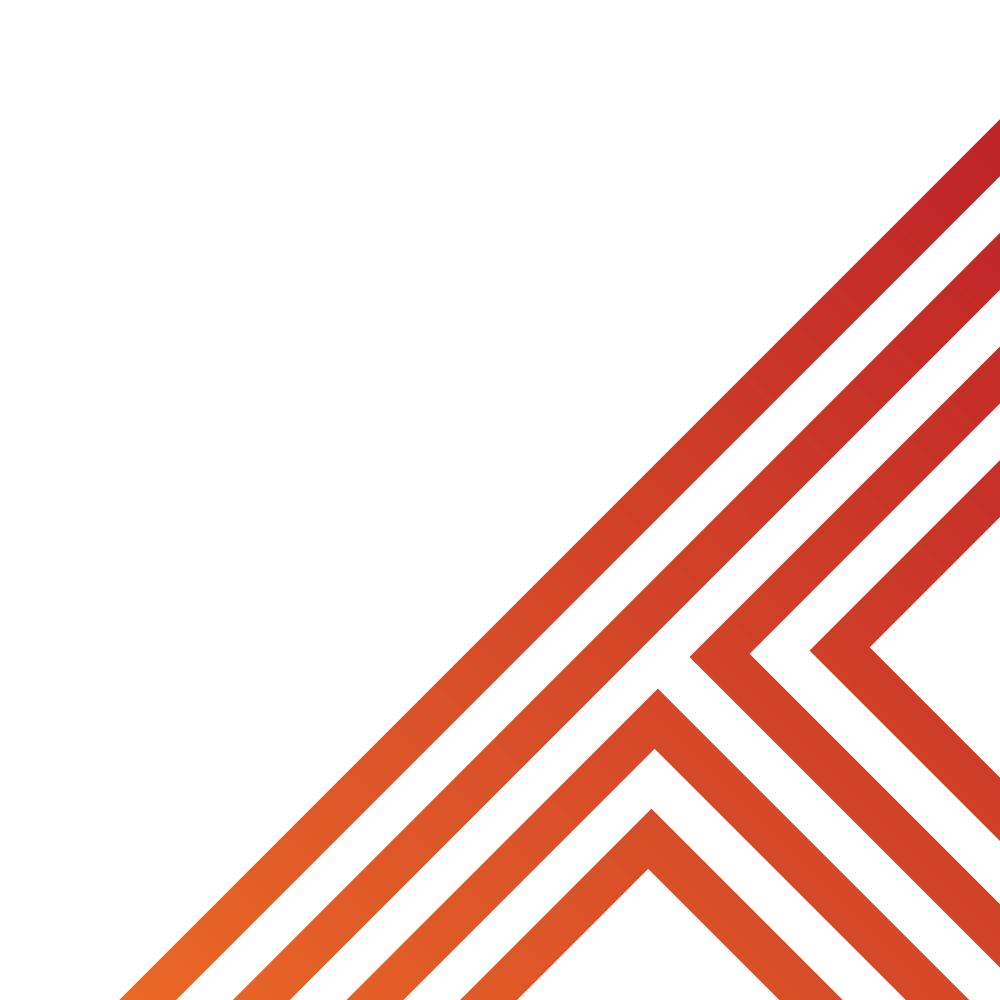 3
Rules!

I will ask the question and give you some thinking time. (no more than 10 seconds)

Write the answer and turn your whiteboard over so nobody can see it.

When I am ready I will put on the 3 to 1 counter.

When ‘Show me’ appears on the board you must hold up your whiteboard (even if you don’t know the answer and there is nothing on your board)
2
1
Show me! 
(even if your whiteboard is blank)
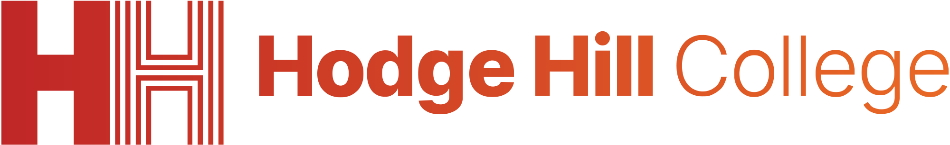 Hinge Questions – whiteboard activity
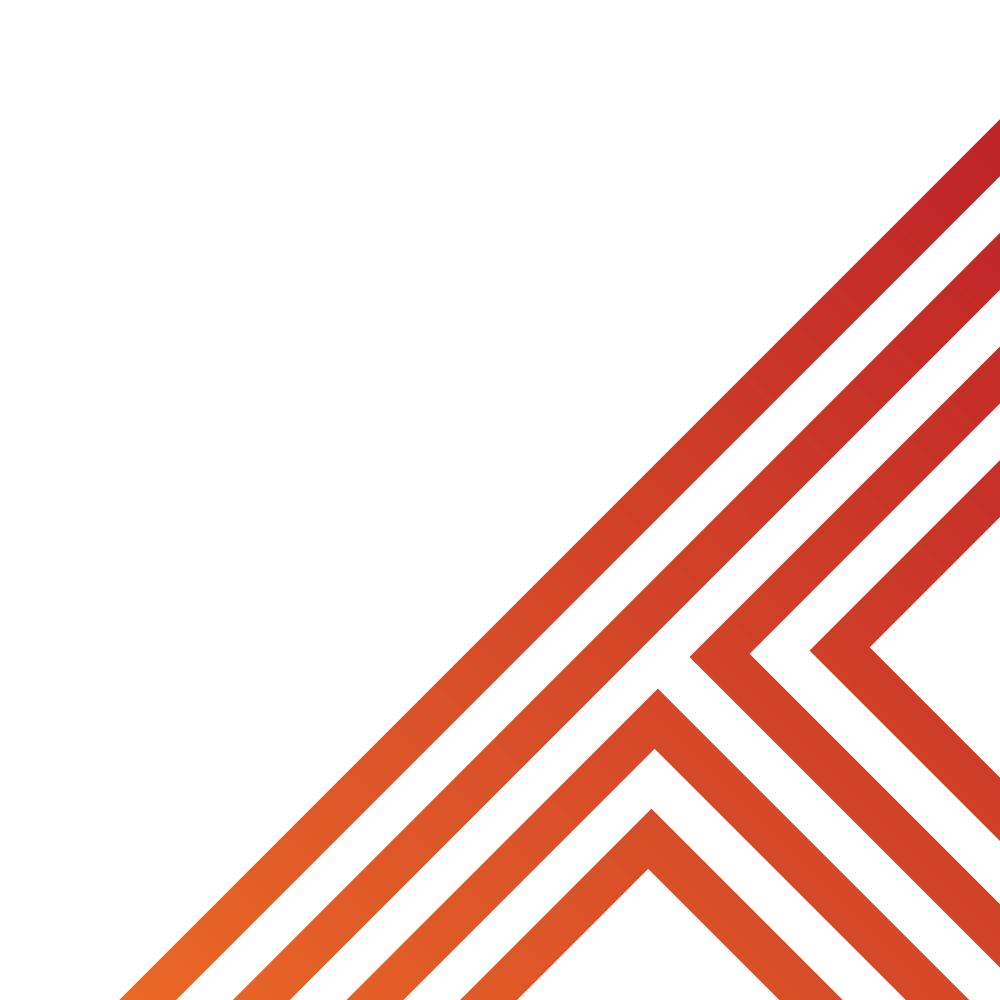 True or False

The person accused of a criminal offence is called defendant?

A – True

B – False
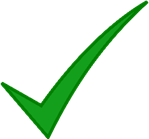 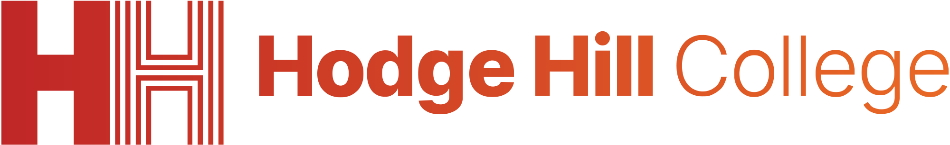 Hinge Questions – whiteboard activity
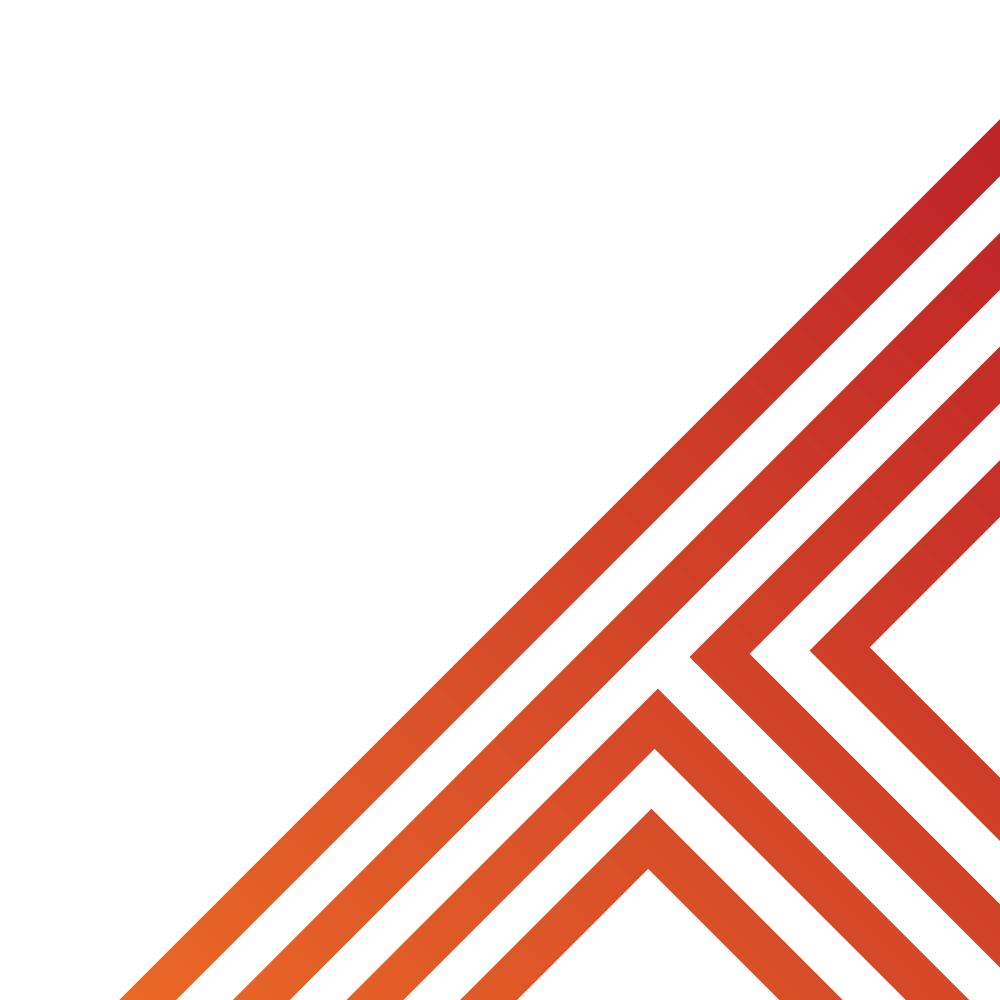 True or False

An example of criminal law is carrying a knife

A – True

B – False
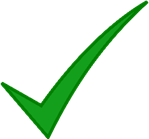 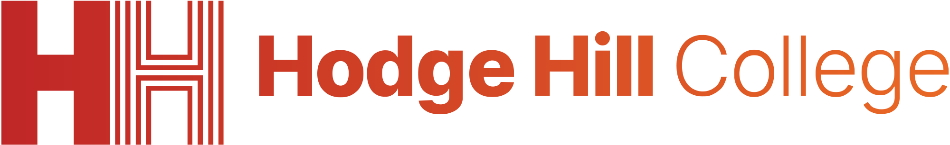 Hinge Questions – whiteboard activity
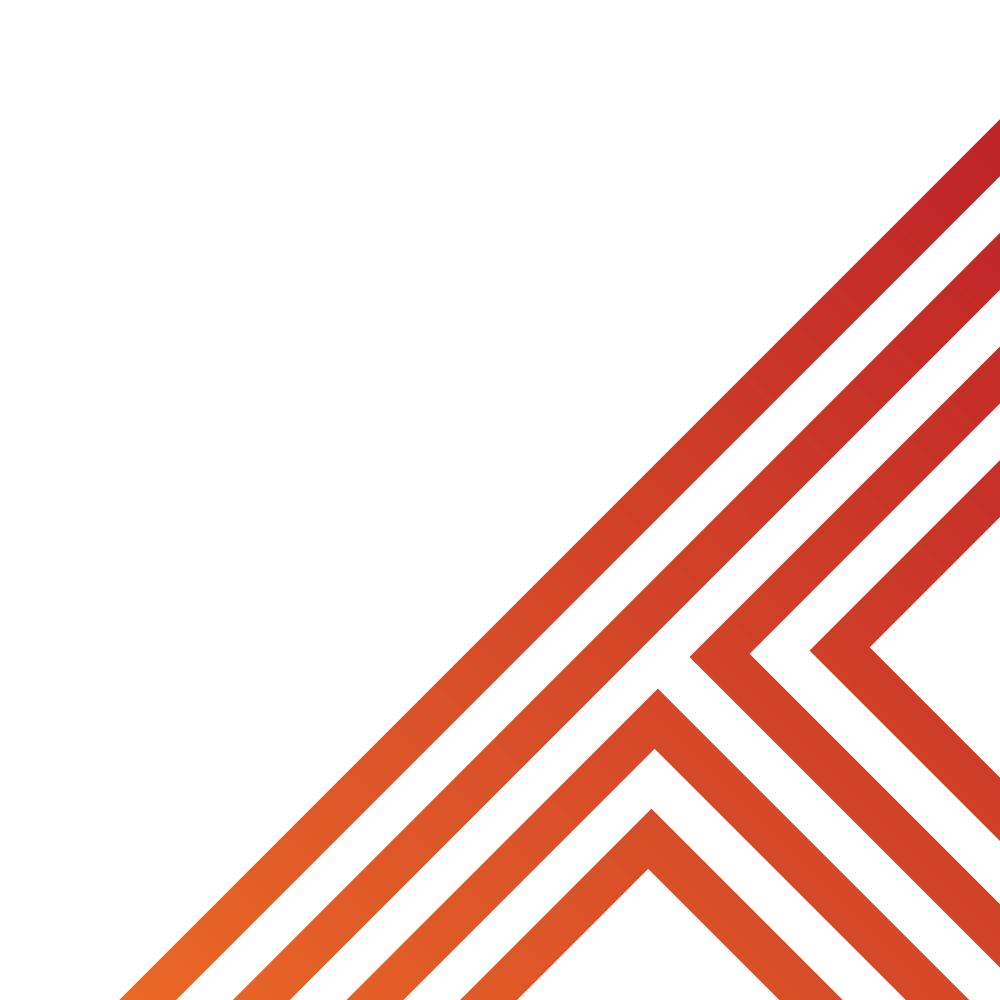 True or False

“The outcome of criminal cases is always prison”

A – True

B – False
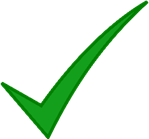 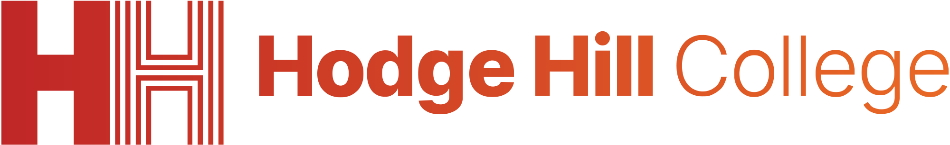 Hinge Questions – whiteboard activity
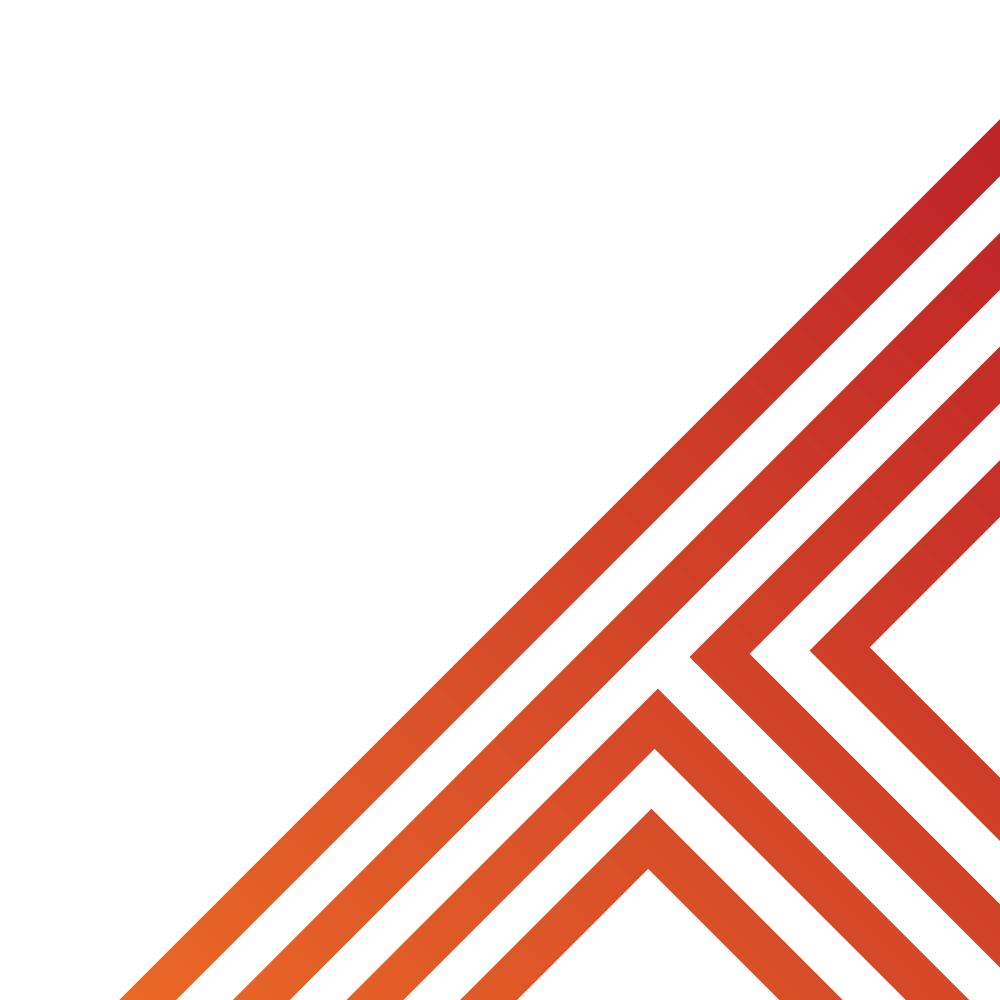 True or False

“In a court there is a judge who makes sure laws are followed and a jury who decides if a person is guilty or not”

A – True

B – False
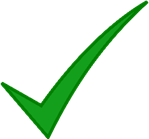 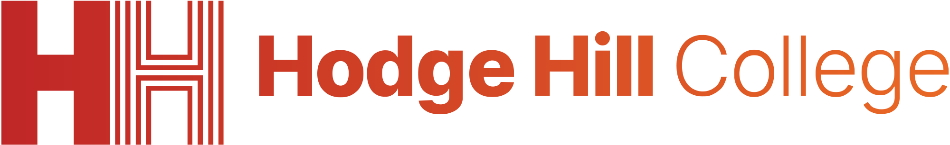 Hinge Questions – whiteboard activity
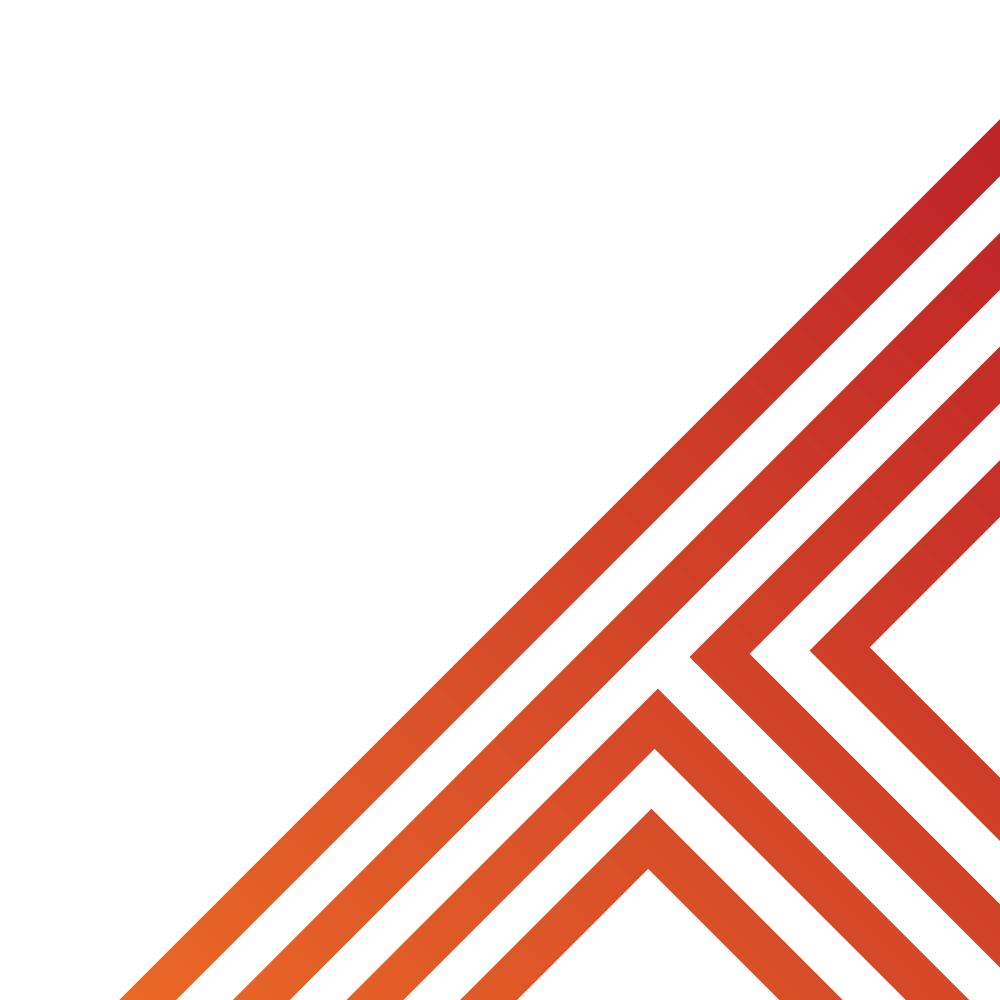 True or False

“The state who brings the criminal law case to court is called the persecutor”

A – True

B – False
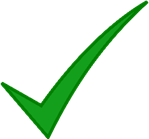 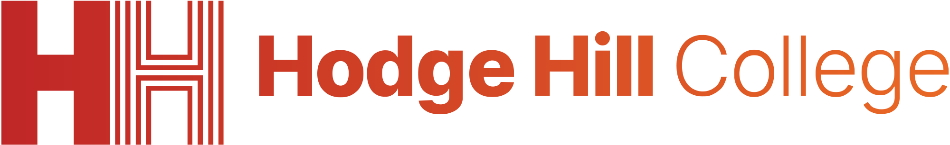 Criminal Law
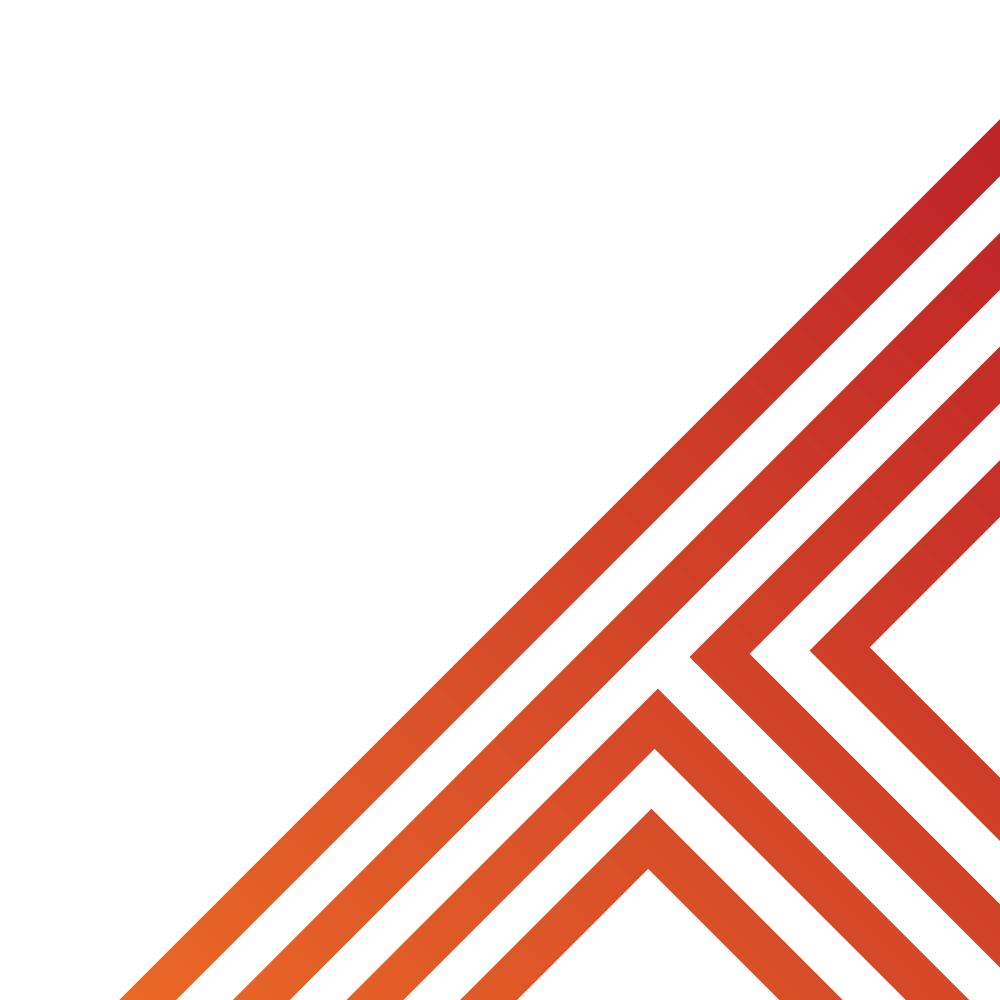 Complete the comparison table below using the word bank
Word bank – state vs individual, claimant, defendant, judge, jury, prosecutor, person vs person, beyond reasonable doubt, balance of probabilities, compensation, actions, prison, fine, community service, claim, persecution
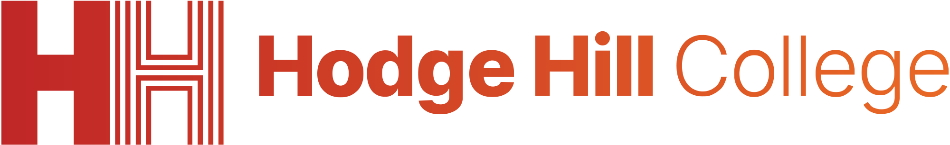 Criminal Law
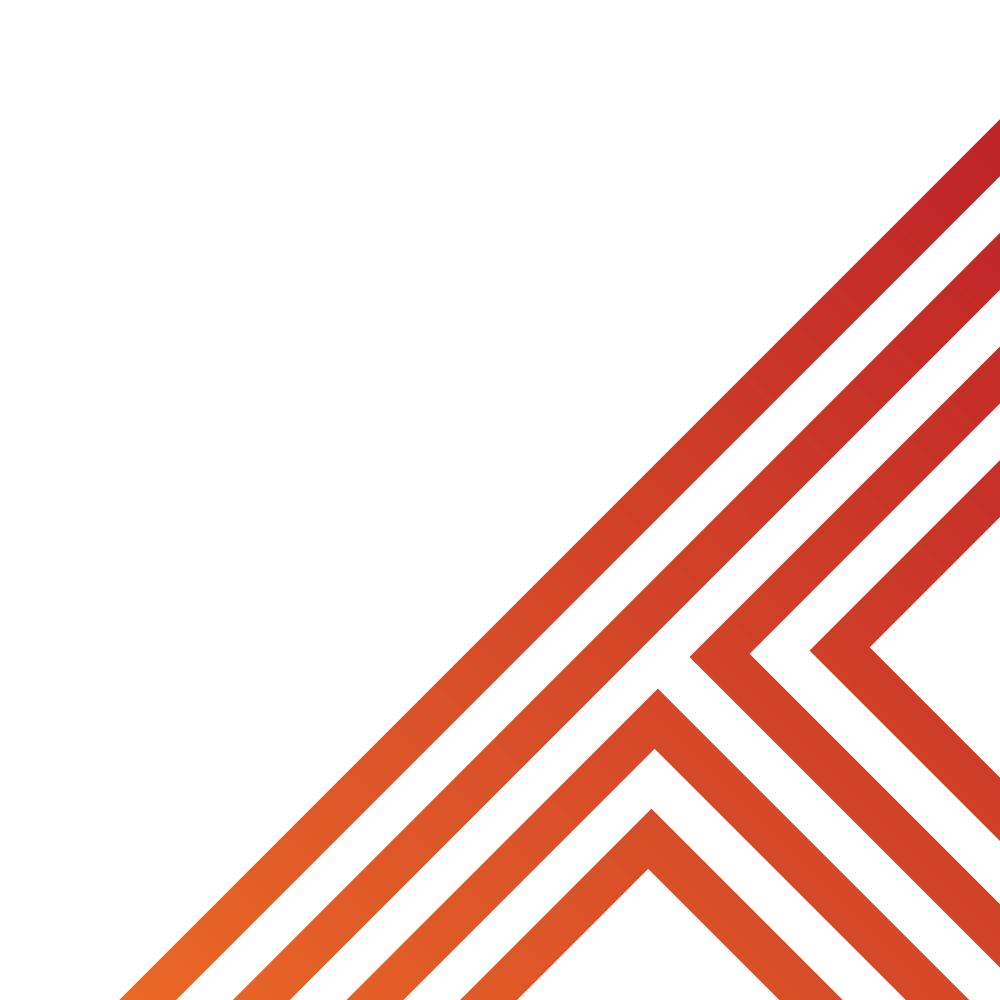 Use your red pen to add to your table or mark your work as correct
State vs individual
Person vs Person
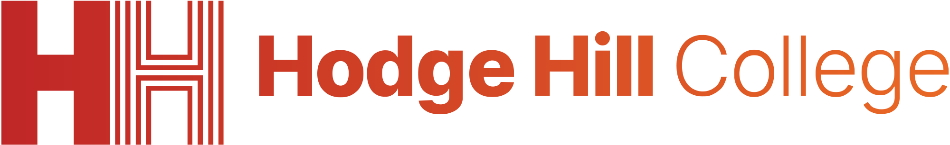 Criminal Law
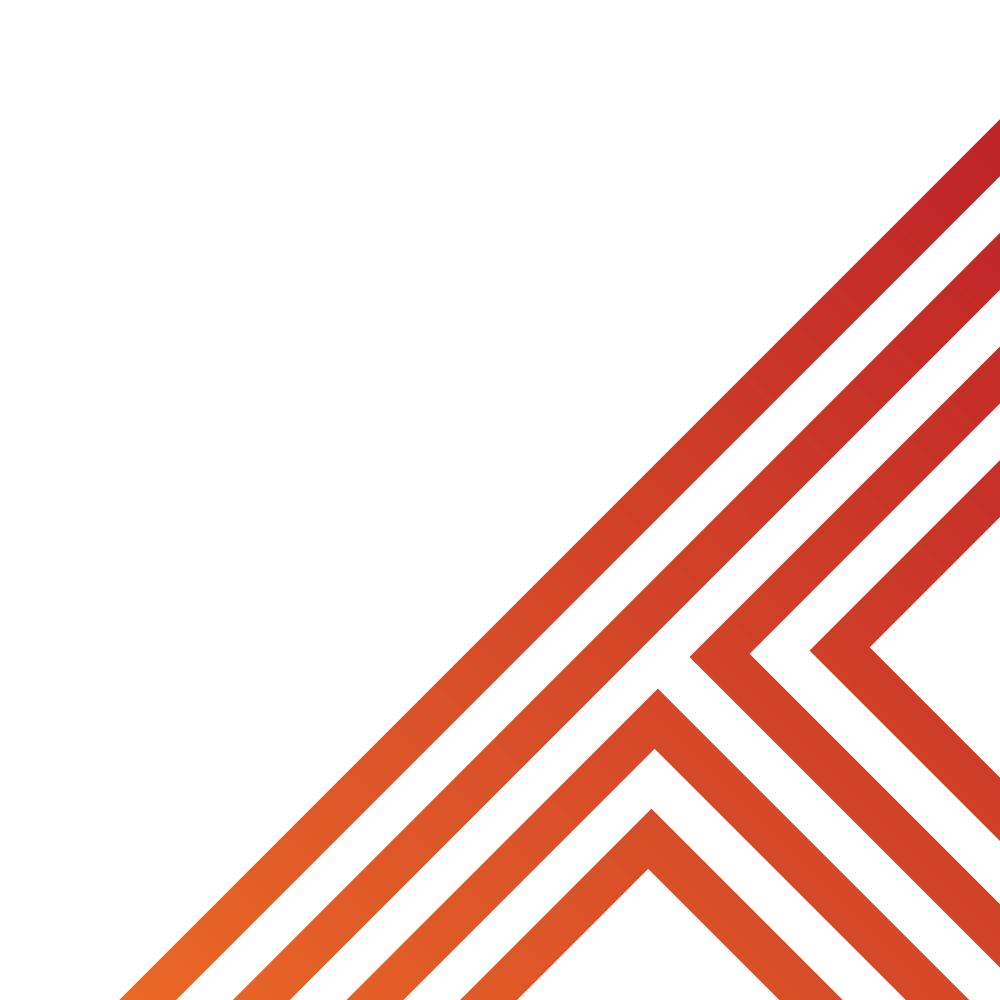 Use your red pen to add to your table or mark your work as correct
Prosecution
Claim
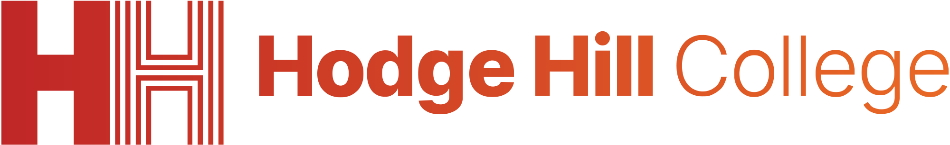 Criminal Law
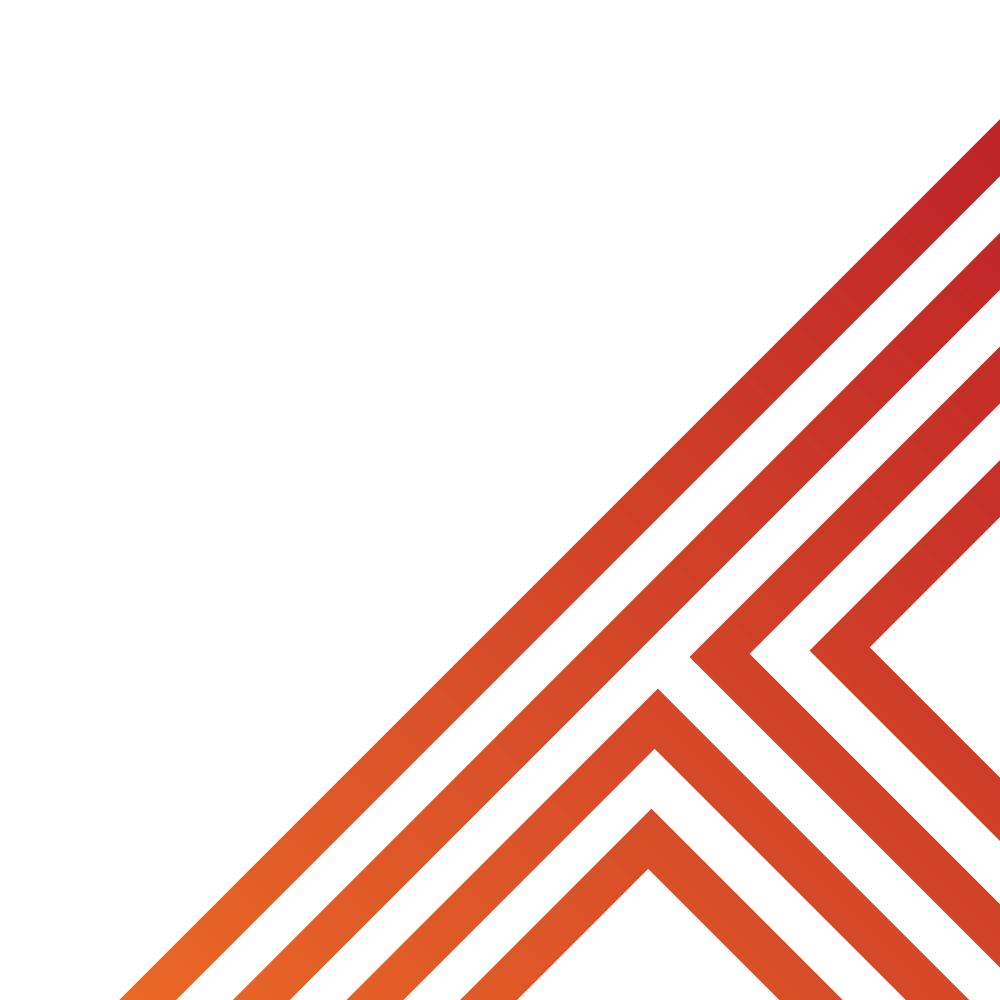 Use your red pen to add to your table or mark your work as correct
Prosecutor, defendant, judge, jury
Claimant, defendant, judge
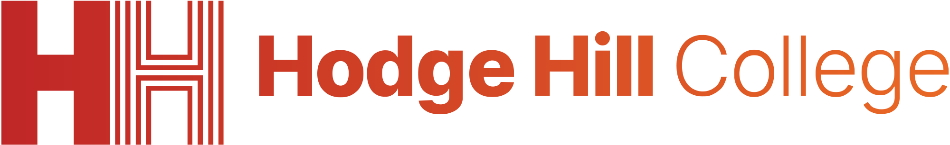 Criminal Law
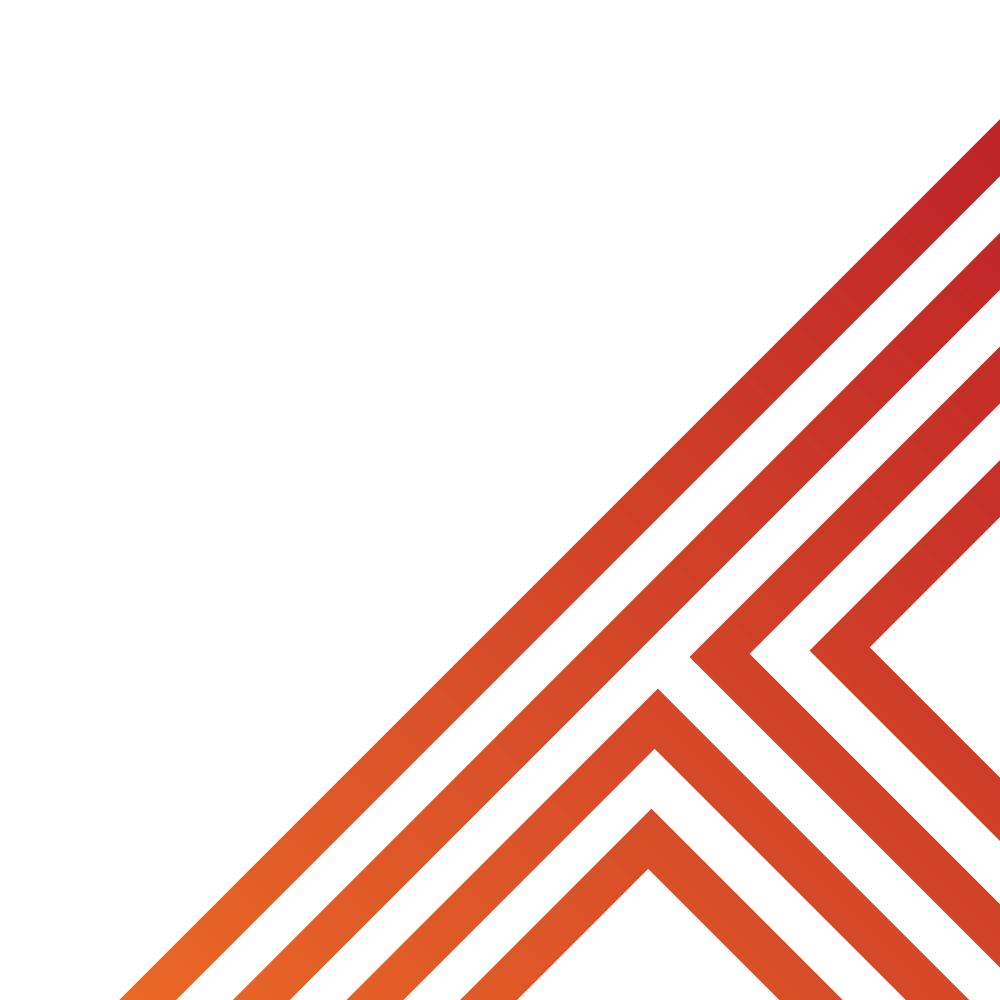 Use your red pen to add to your table or mark your work as correct
Beyond reasonable doubt
Balance of probabilities
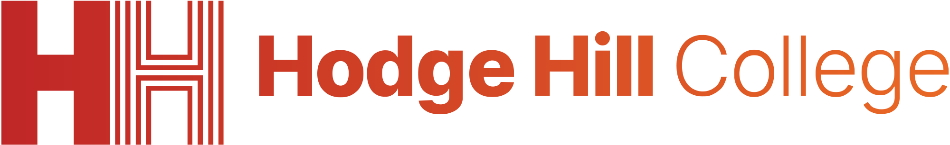 Criminal Law
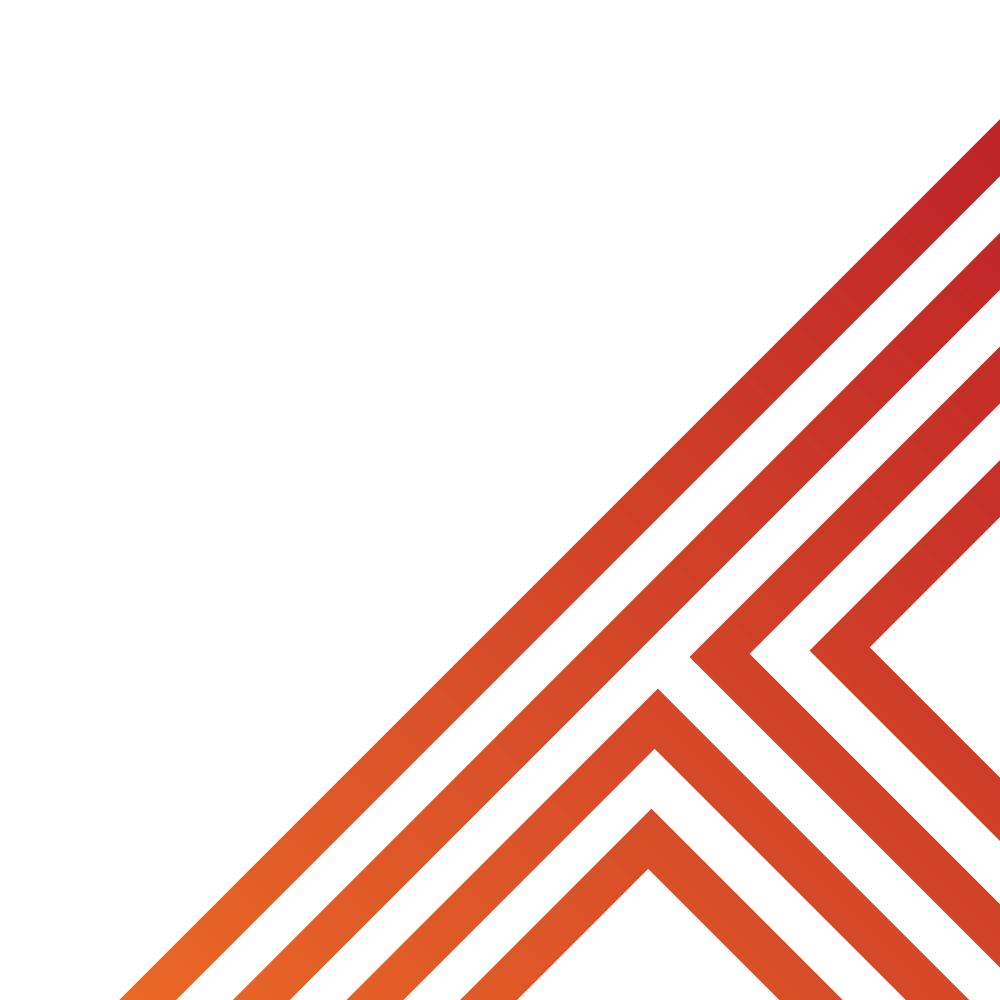 Use your red pen to add to your table or mark your work as correct
Fine, community service, prison
Compensation, action
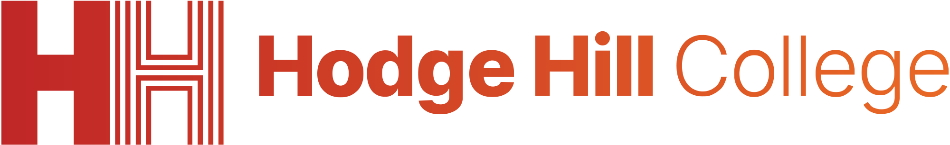 Why this matters?
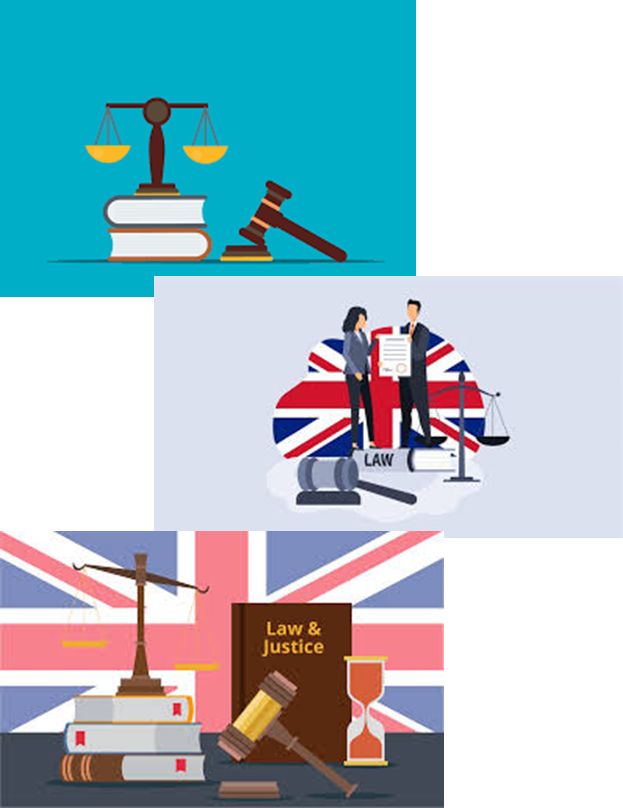 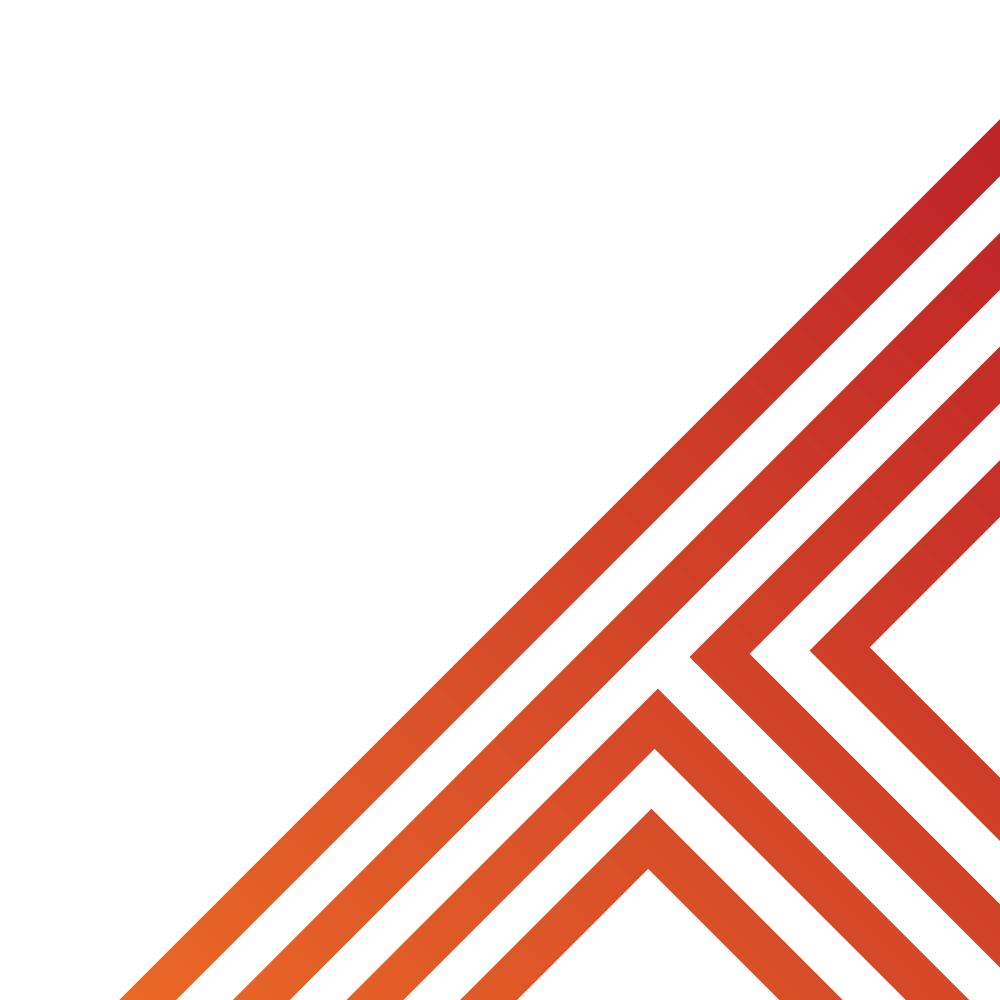 Laws protect people regardless of their age.

Understanding the differences helps you know what to do if you or someone else is in trouble or a dispute.

Civil law helps people solve problems without fighting or taking revenge.

Criminal law keeps everyone safe.
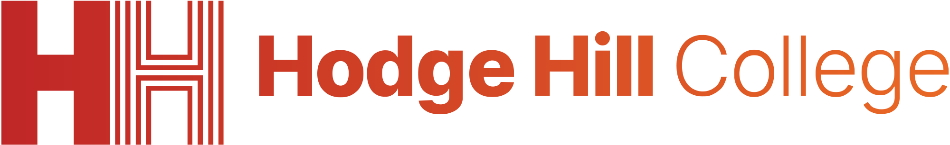 Support
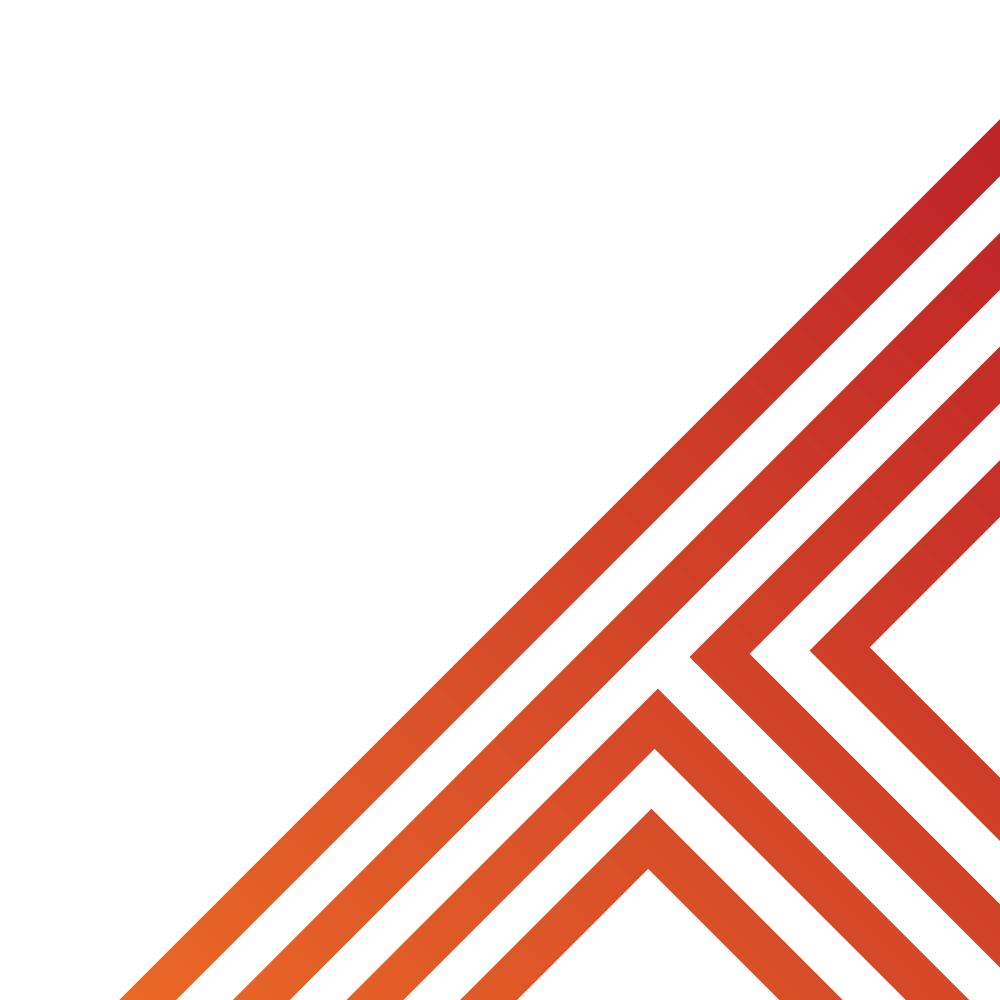 If you, a friend or a family member need any support about any laws being broken, support is available
Childline.org.uk

Call – 08001111

Email or chat online for support
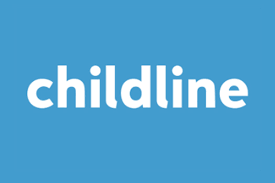 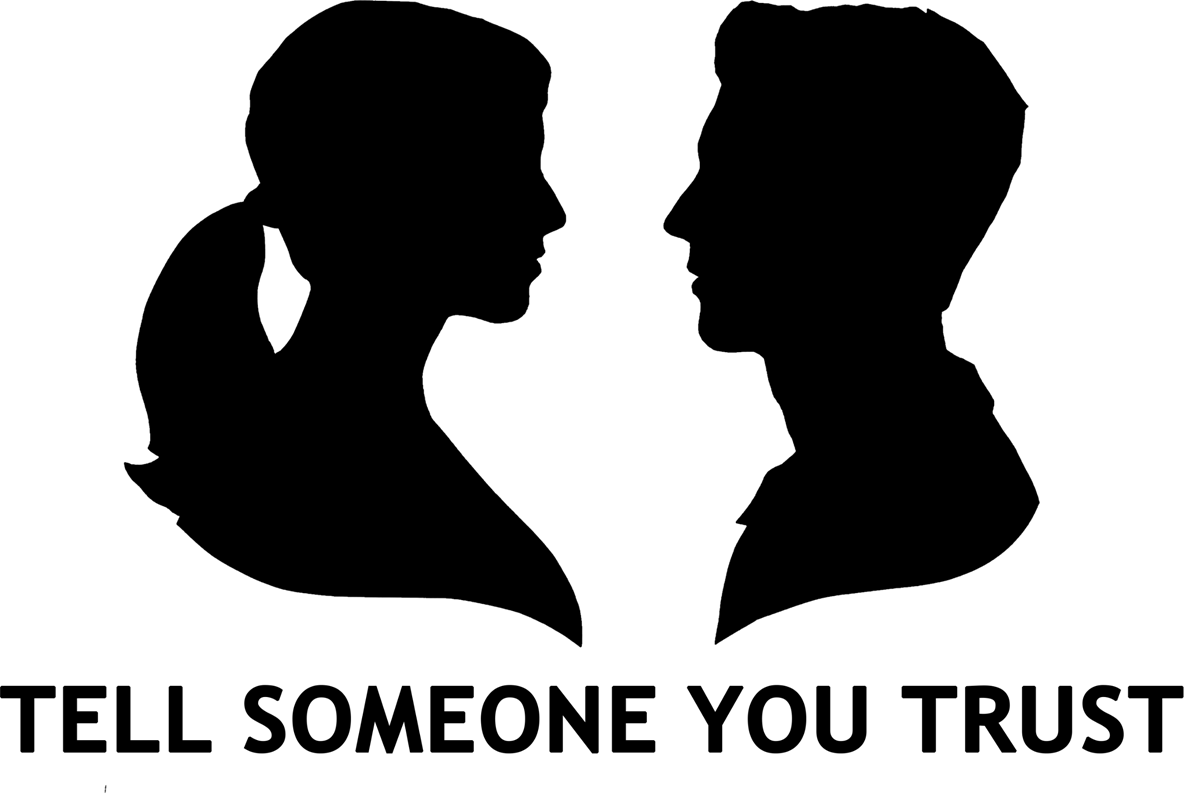 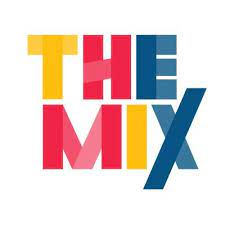 Themix.org.uk

You can email or have one-to-chat online.

There is also a crisis messenger which is available 24/7
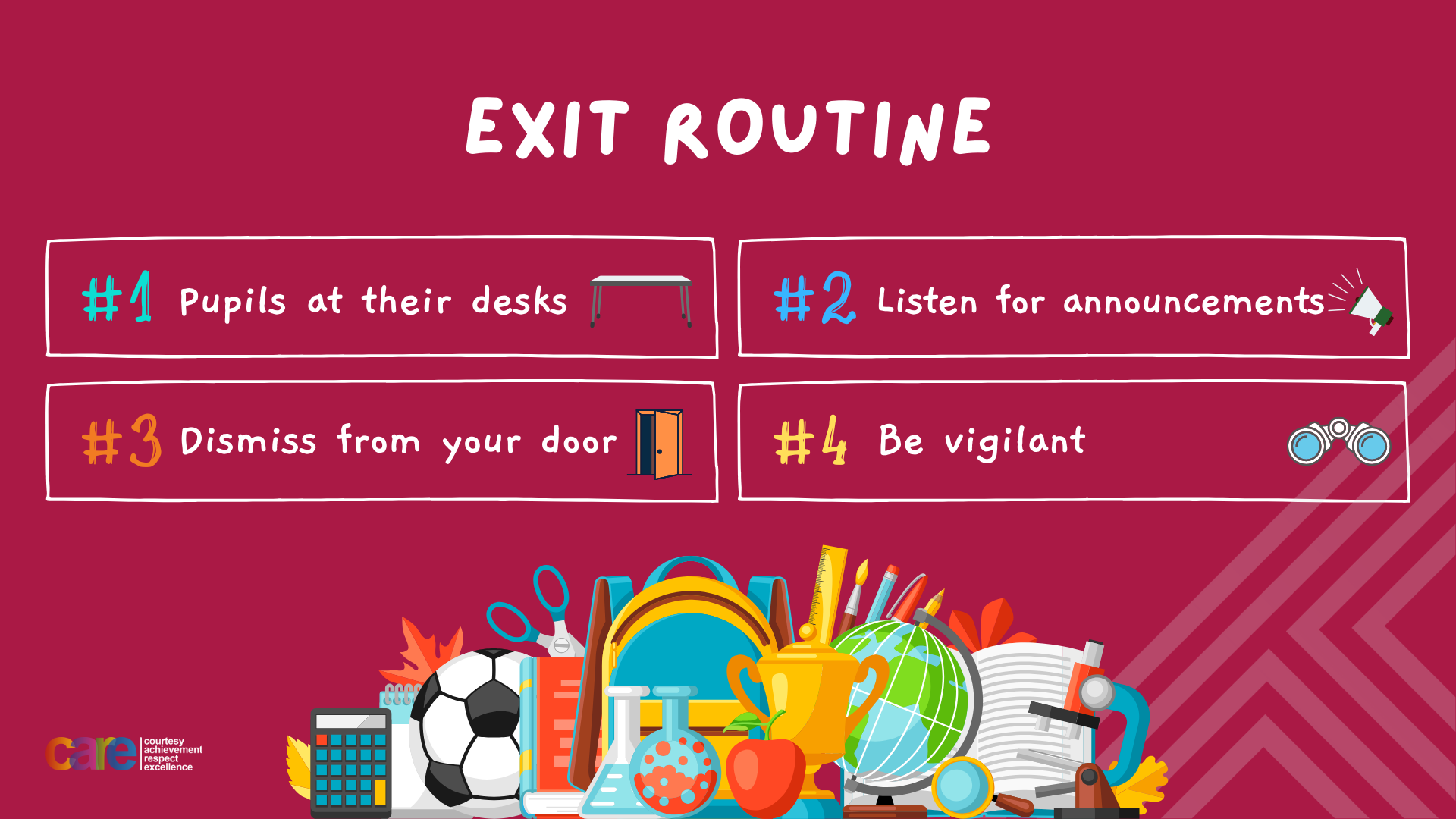